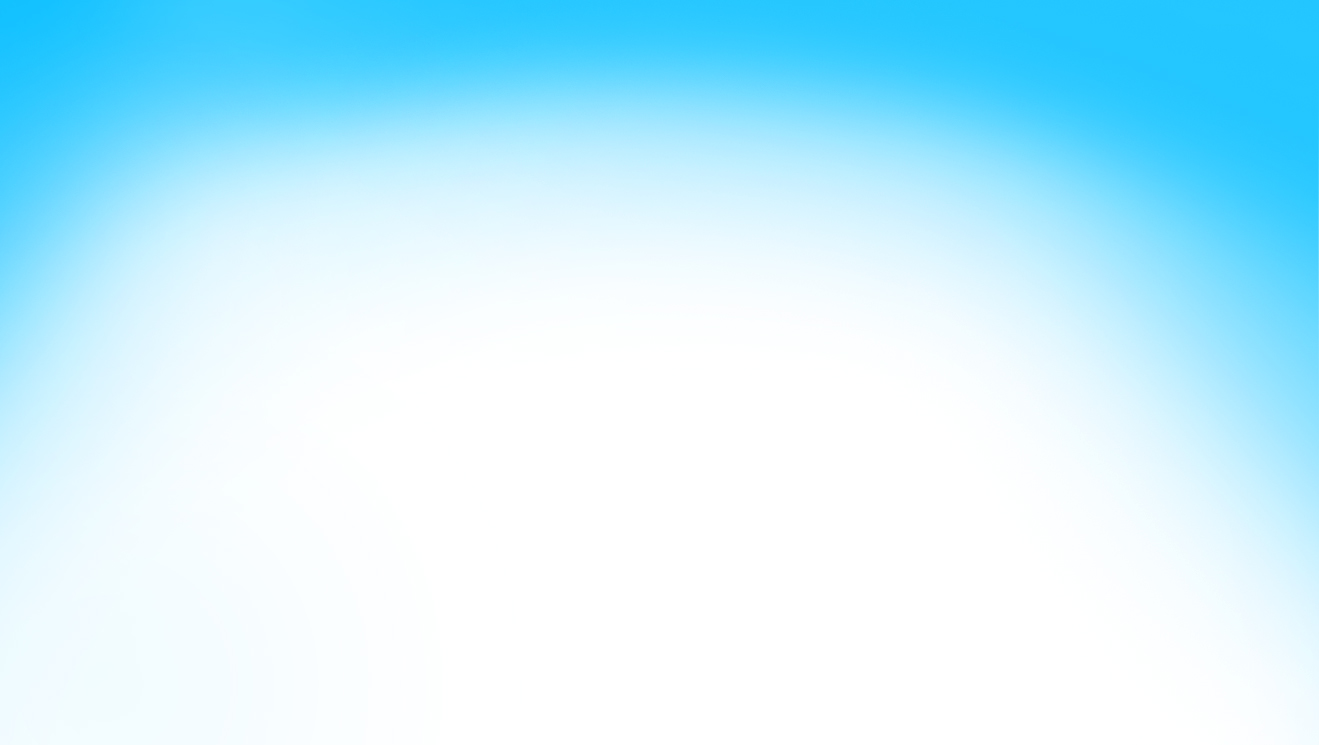 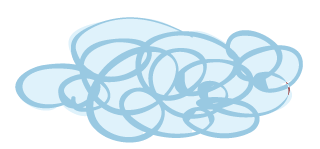 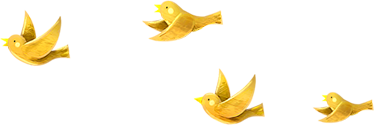 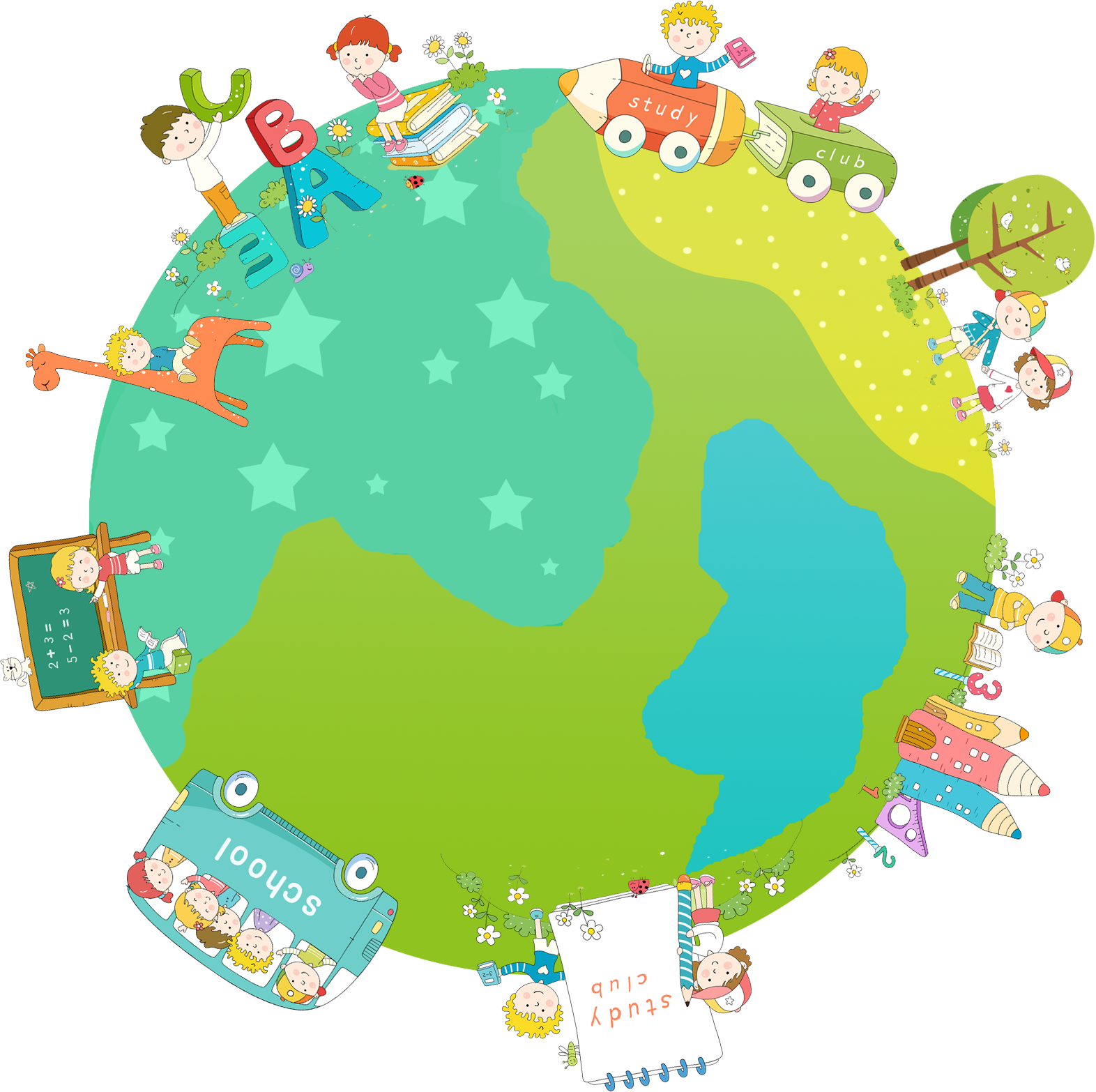 TIẾT: 10
VIẾT BÀI VĂN TẢ CẢNH SINH HOẠT
GIÁO VIÊN:
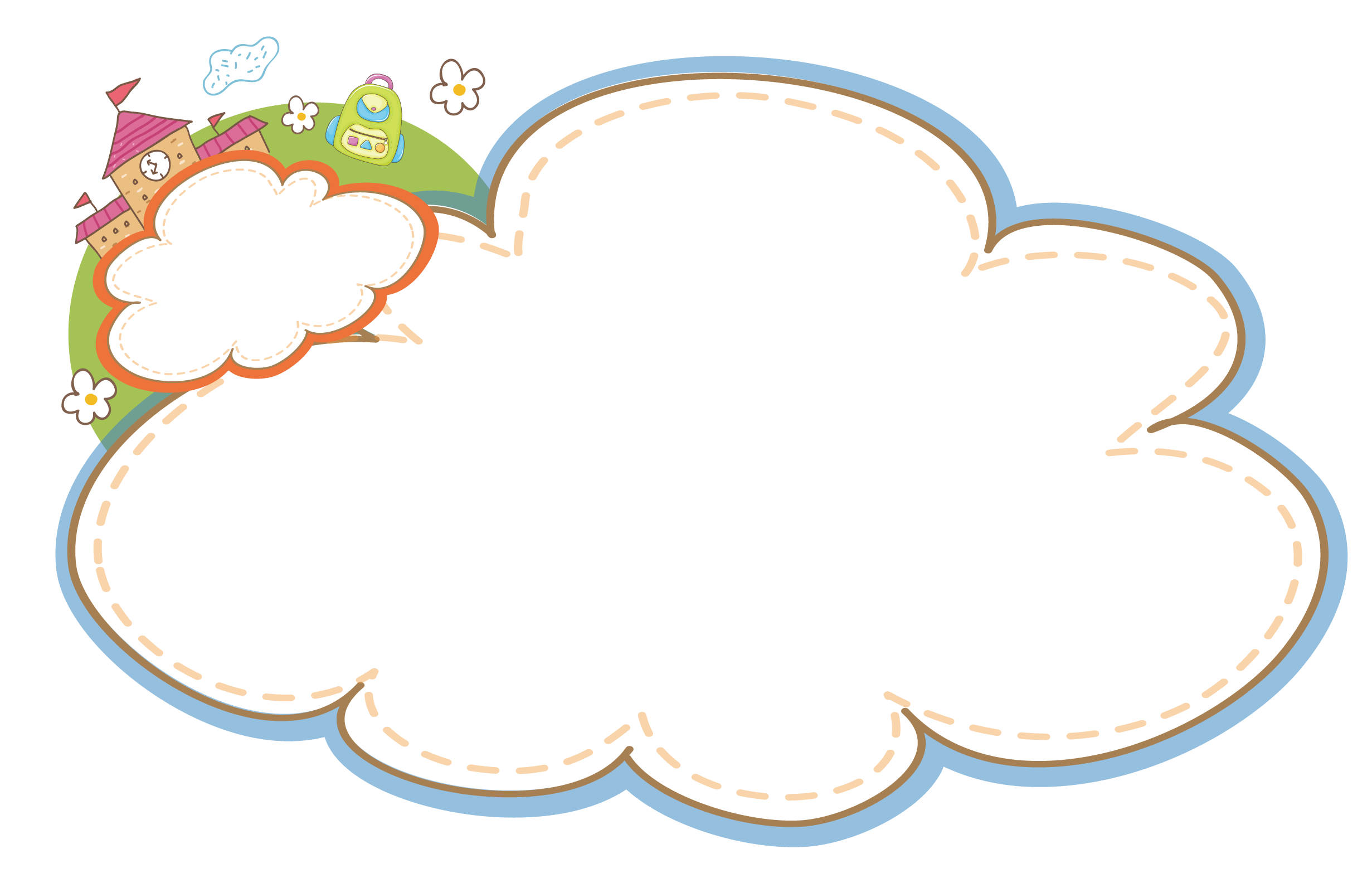 KHỞI ĐỘNG
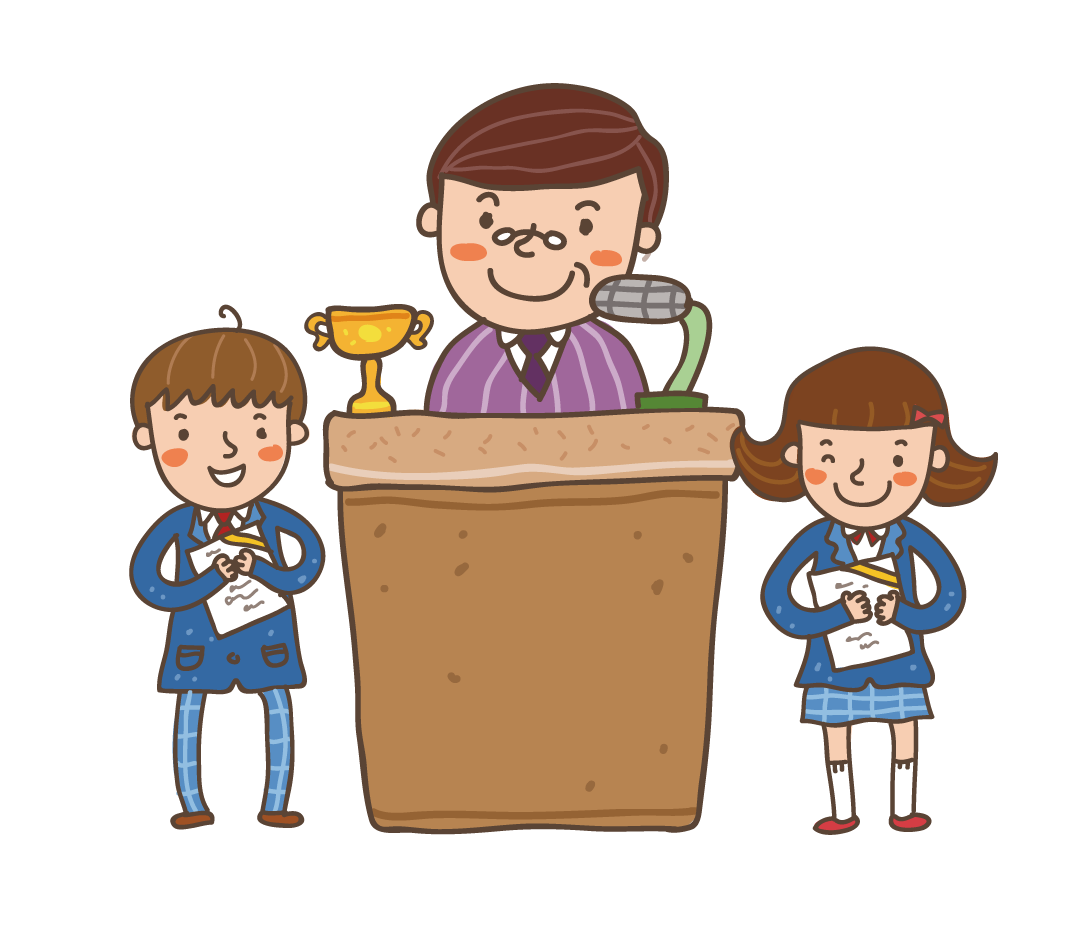 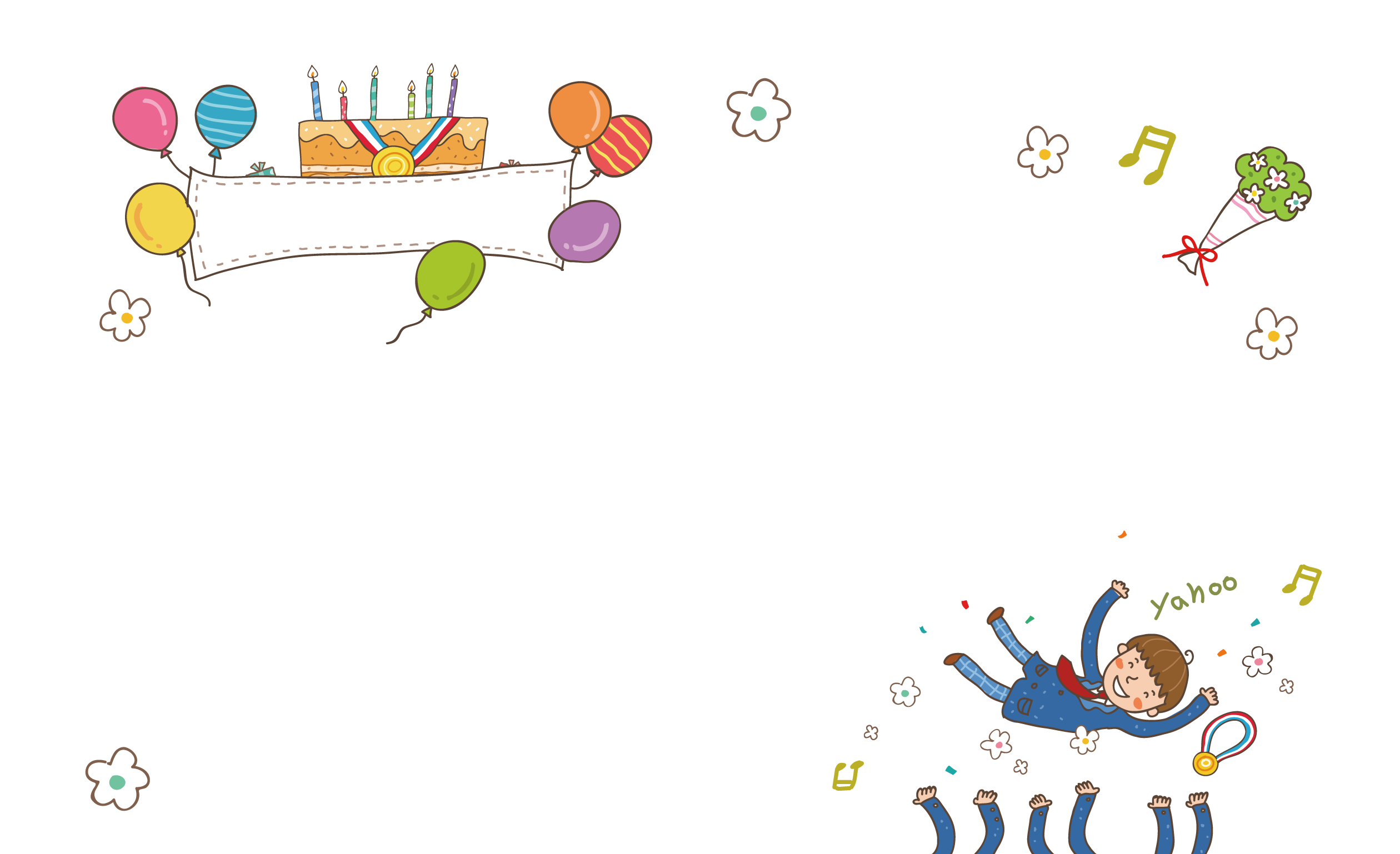 Trong cuộc sống hàng ngày có rất nhiều hình sự việc xảy ra, đặc biệt là trong các dịp lễ hội. Em hãy kể tên một vài sự việc đó (em chững kiến hoặc tham gia)
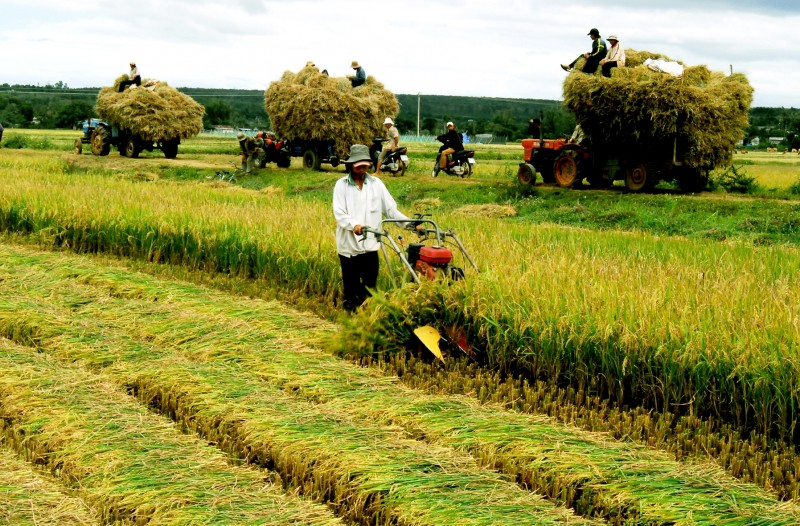 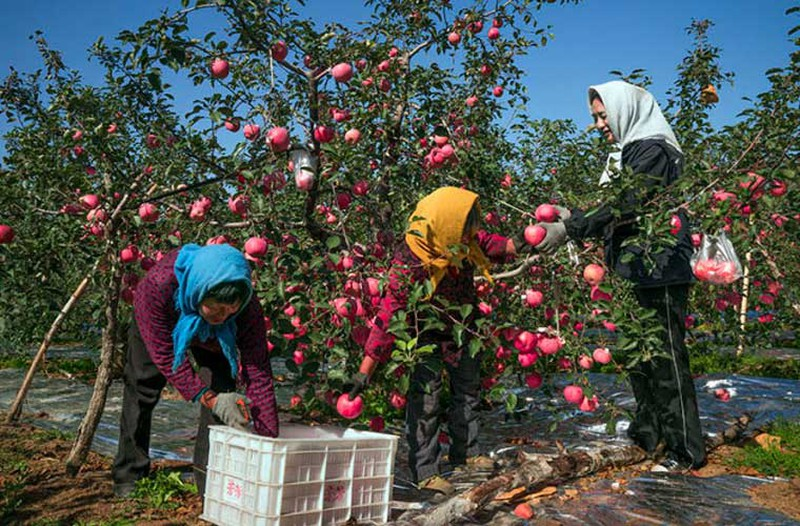 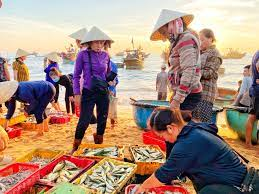 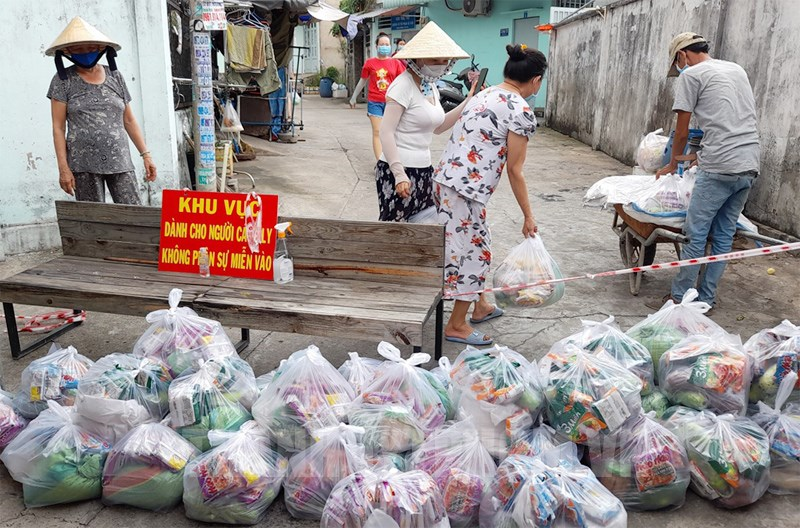 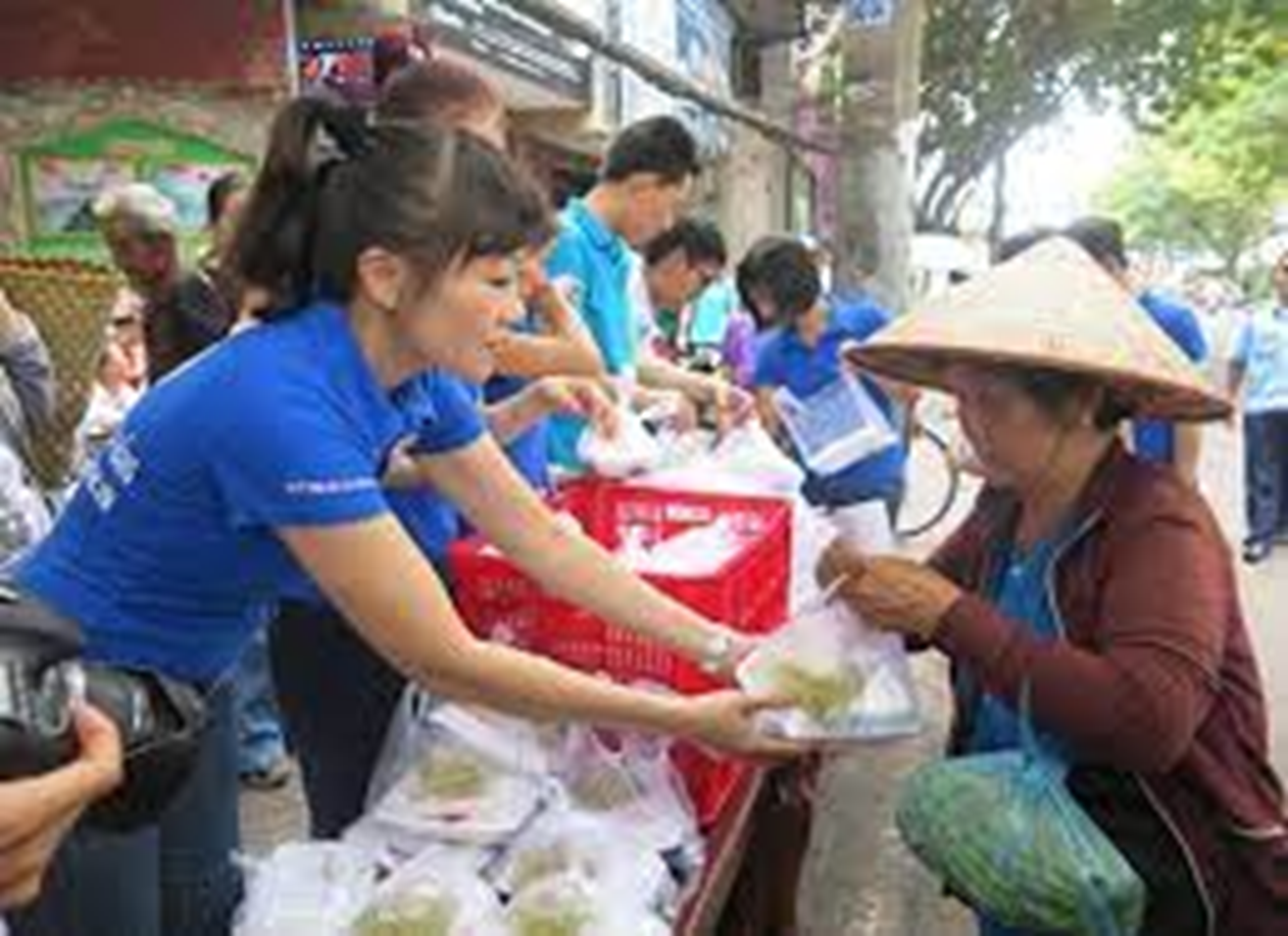 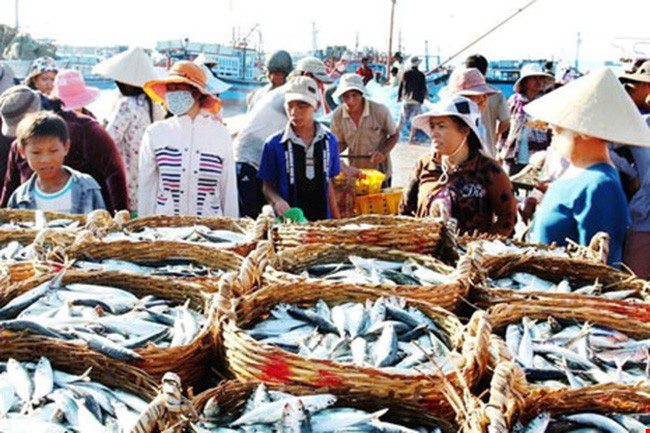 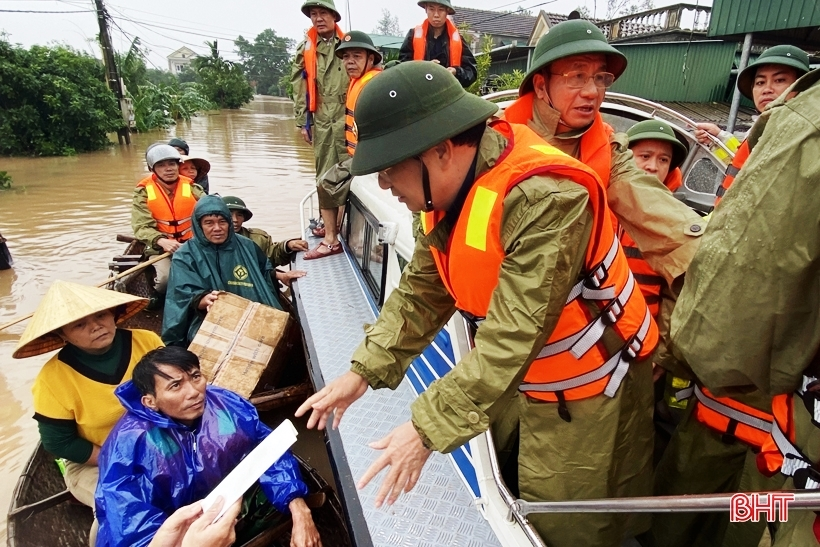 + Chuẩn bị quà để cứu trợ vùng lũ lụt, dịch bệnh
+ Nấu/ phát cơm từ thiện
+ Thu hoạch mùa màng
+ Chợ cá bên bờ biển…
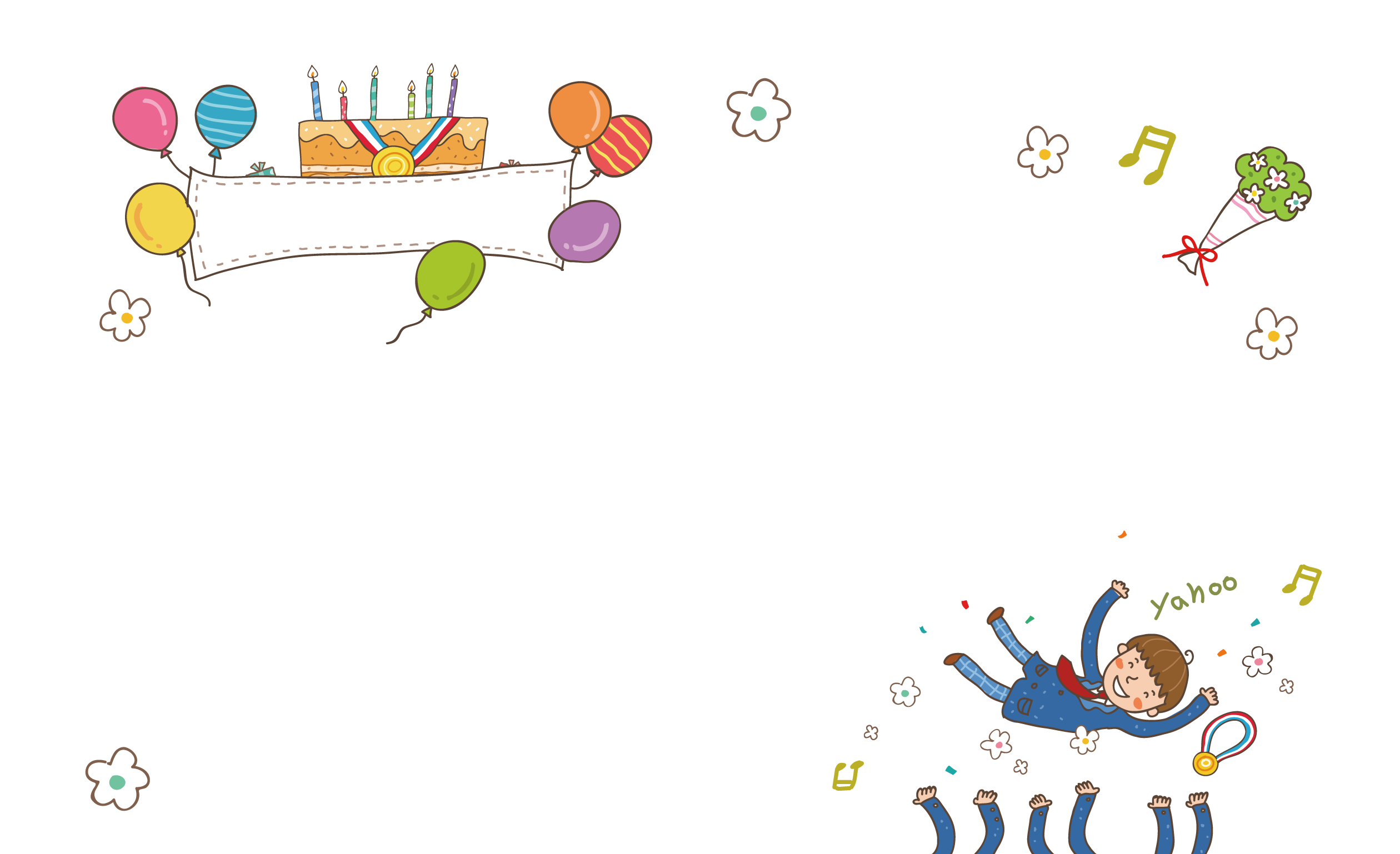 Những sự việc em vừa liệt kê đó chính là những sự việc liên quan đến đời sống hàng ngày. Vậy làm thế nào để người khác có thể hình dung được những sự kiện xảy ra đó? Cô trò chúng ta sẽ cùng nhau tìm hiểu một kiểu bài mới, đó chính là kiểu bài “Bài văn tả cảnh sinh hoạt”
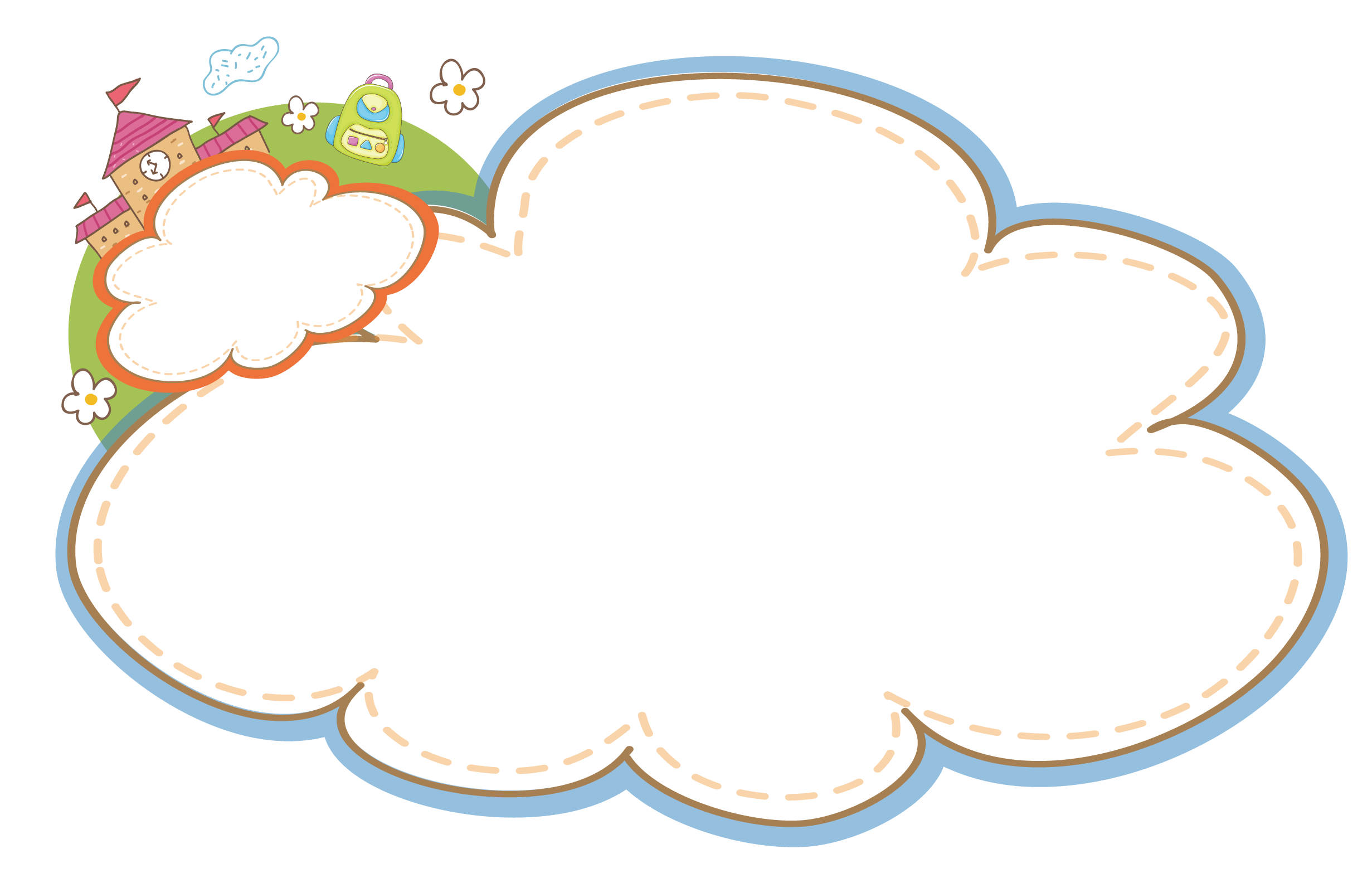 HÌNH THÀNH KIẾN THỨC
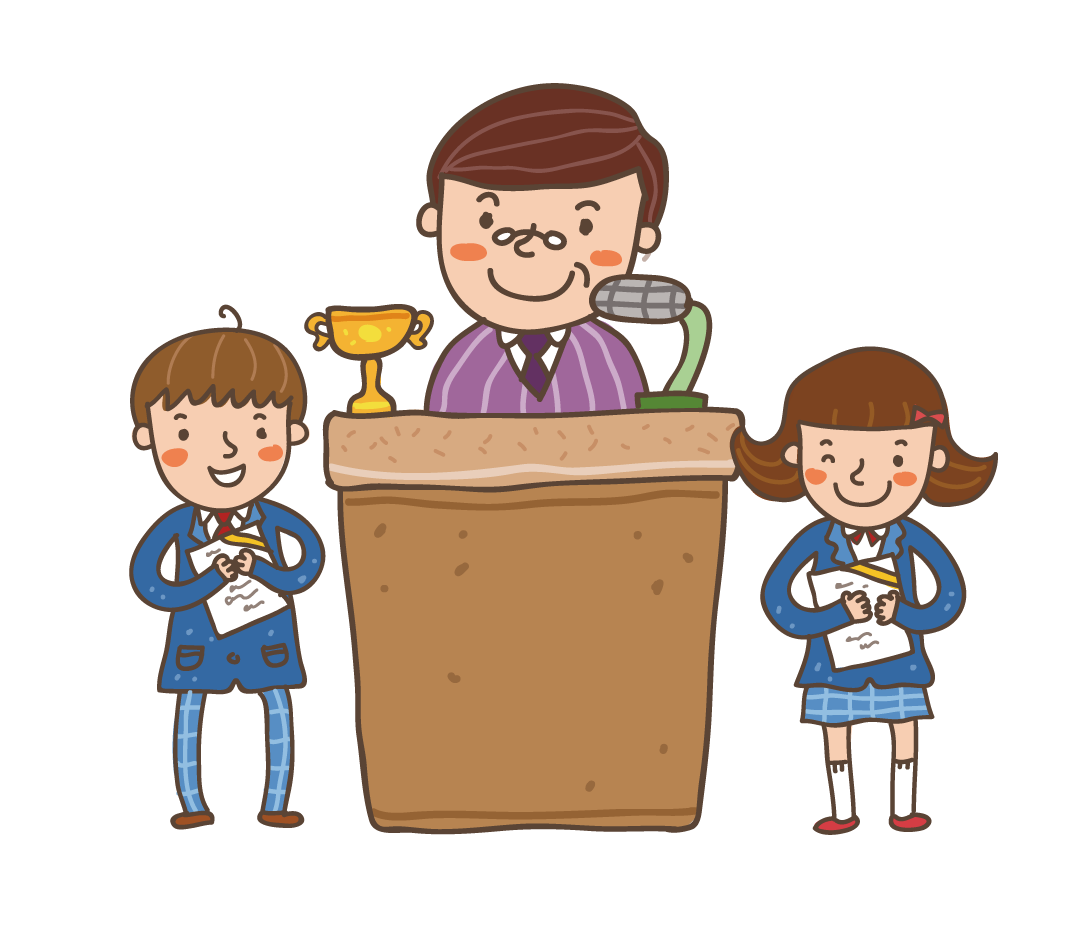 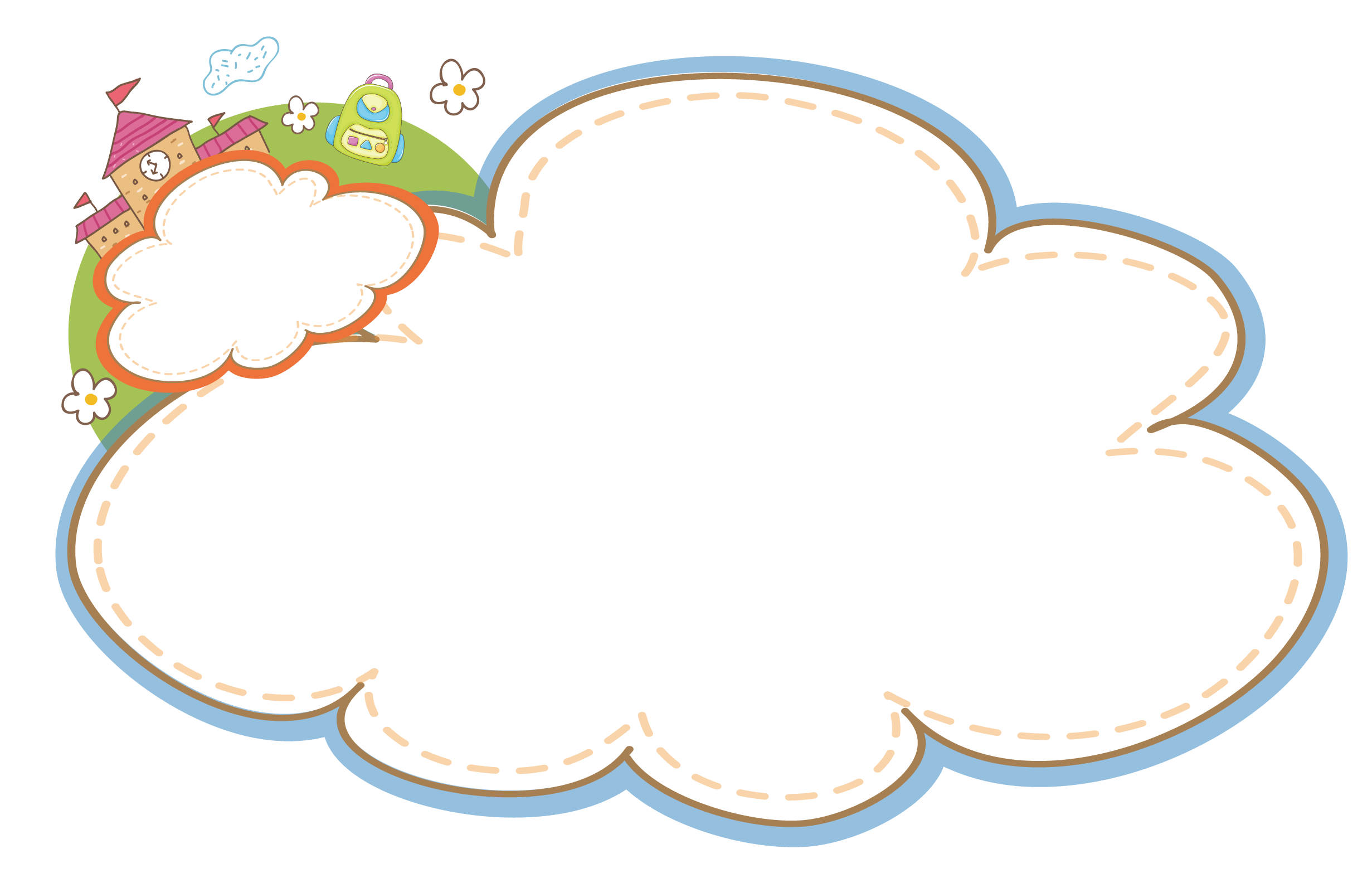 I. Tìm hiểu tri thức về kiểu văn bản:
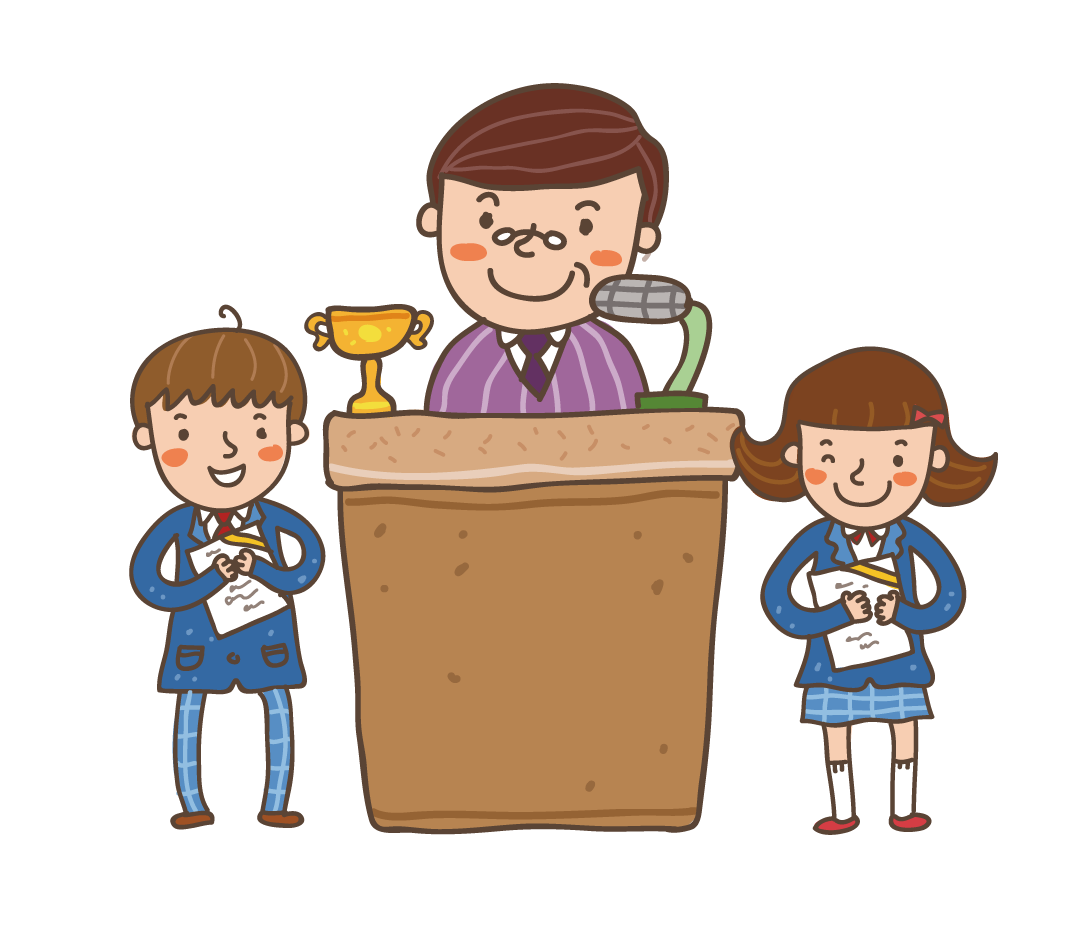 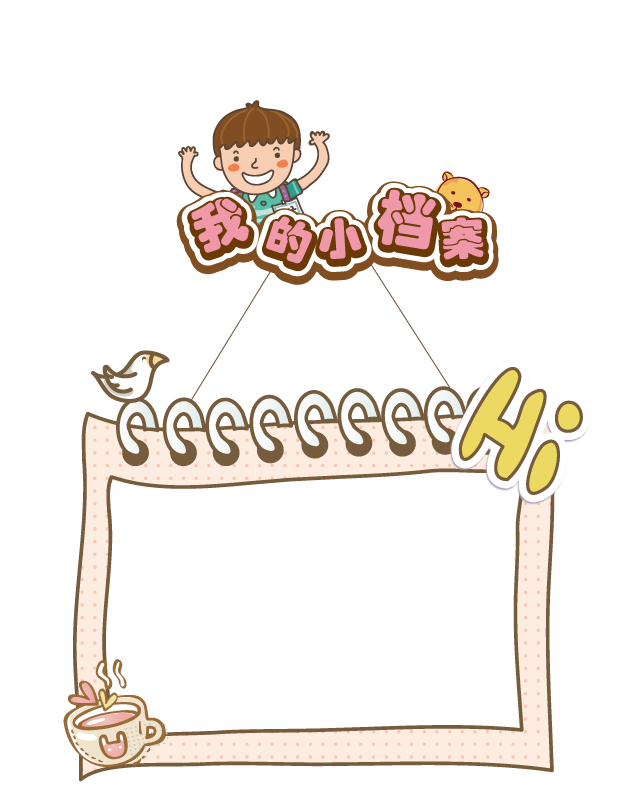 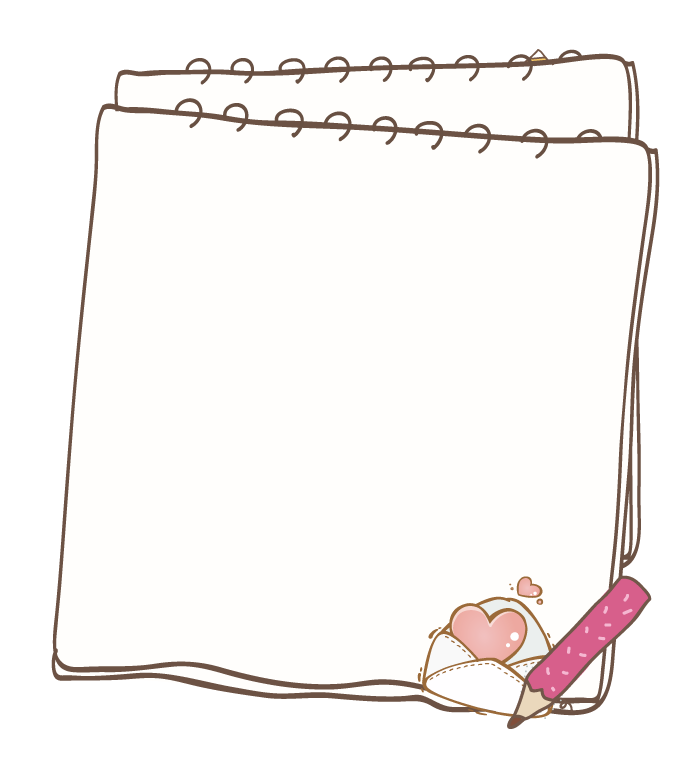 Khái niệm:
	Tả cảnh sinh hoạt là dung khả năng quan sát và lời văn gợi tả, làm sống lại các bức tranh sinh hoạt, giúp người đọc hình dung được rõ nét về không khí, đặc điểm nổi bật của cảnh đó
Thế nào là một bài 
văn tả cảnh sinh hoạt?
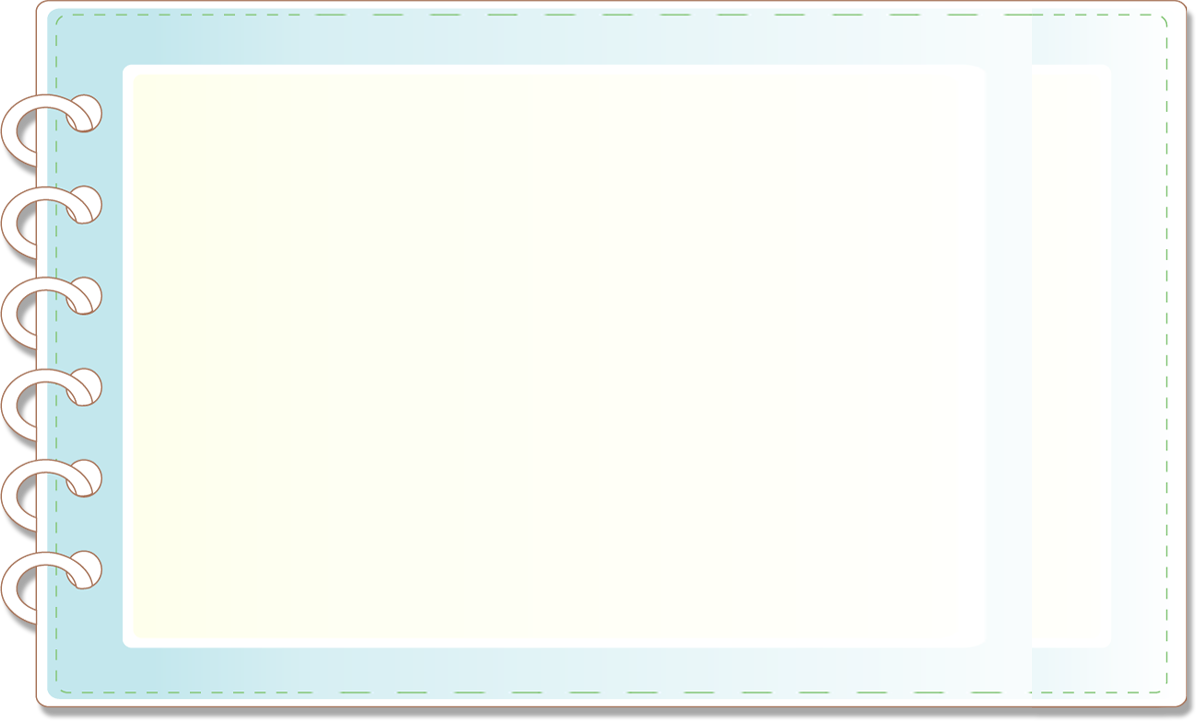 2. Yêu cầu đối với bài văn tả cảnh sinh hoạt:
- Giới thiệu được cảnh sinh hoạt;
Em hãy cho biết khi làm một bài văn tả cảnh sinh hoạt cần phải đảm bảo những yêu cầu nào?
- Tả bao quát quanh cảnh (không gian, thời gian, hoạt động chính);
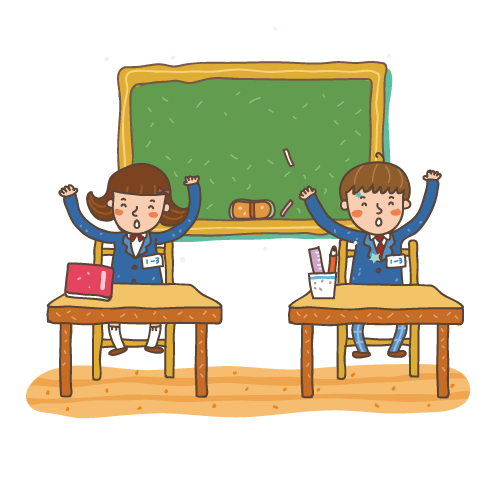 - Tả hoạt động cụ thể của con người;
- Sử dụng từ ngữ phù hợp để miêu tả cảnh sinh hoạt một cách rõ nét, sinh động;
- Nêu được cảm nghĩ về cảnh sinh hoạt.
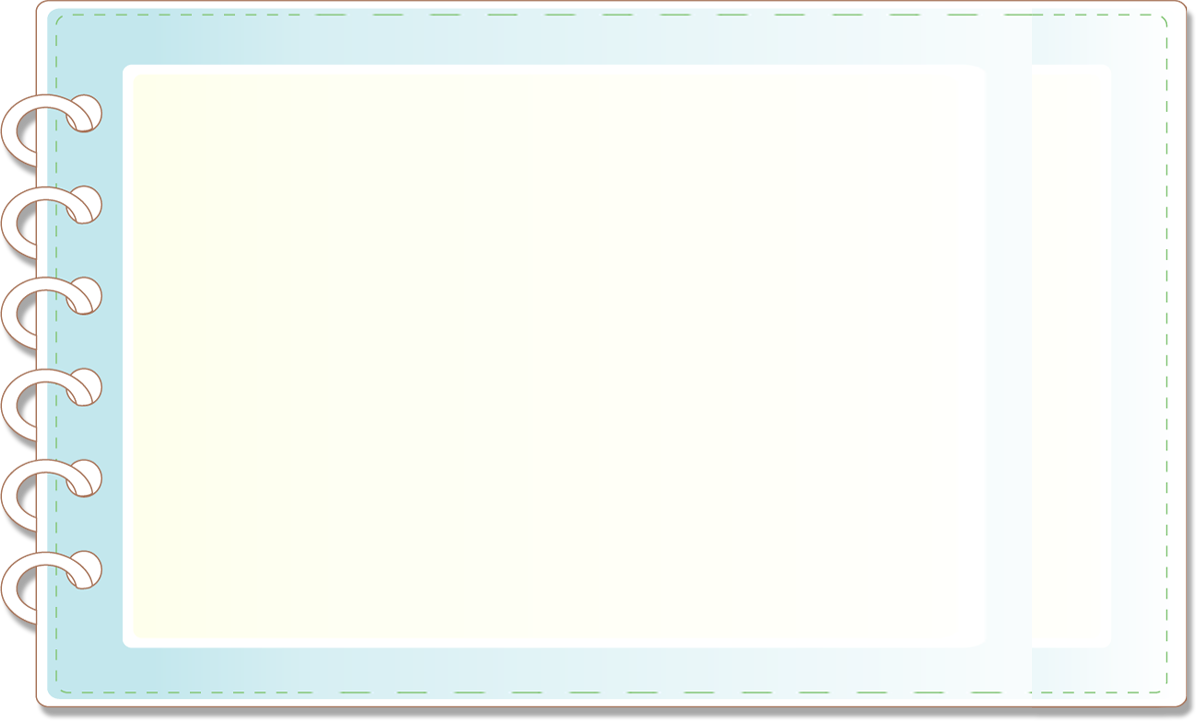 3. Cấu trúc của bài văn tả cảnh sinh hoạt:
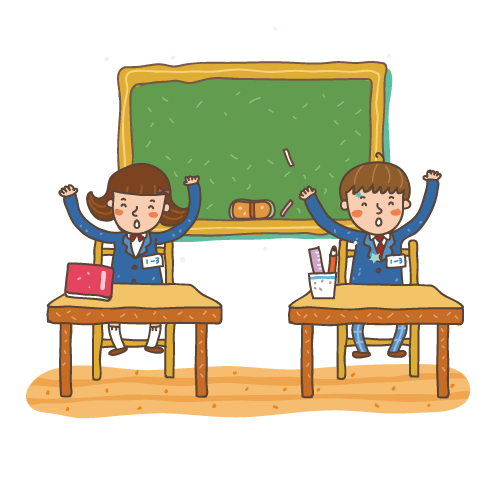 Mở bài: giới thiệu được cảnh sinh hoạt;
Thân bài: Miêu tả cảnh sinh hoạt theo một trình tự hợp lí
Kết bài: Phát biểu suy nghĩ hoặc nêu ấn tượng chung về cảnh sinh hoạt.
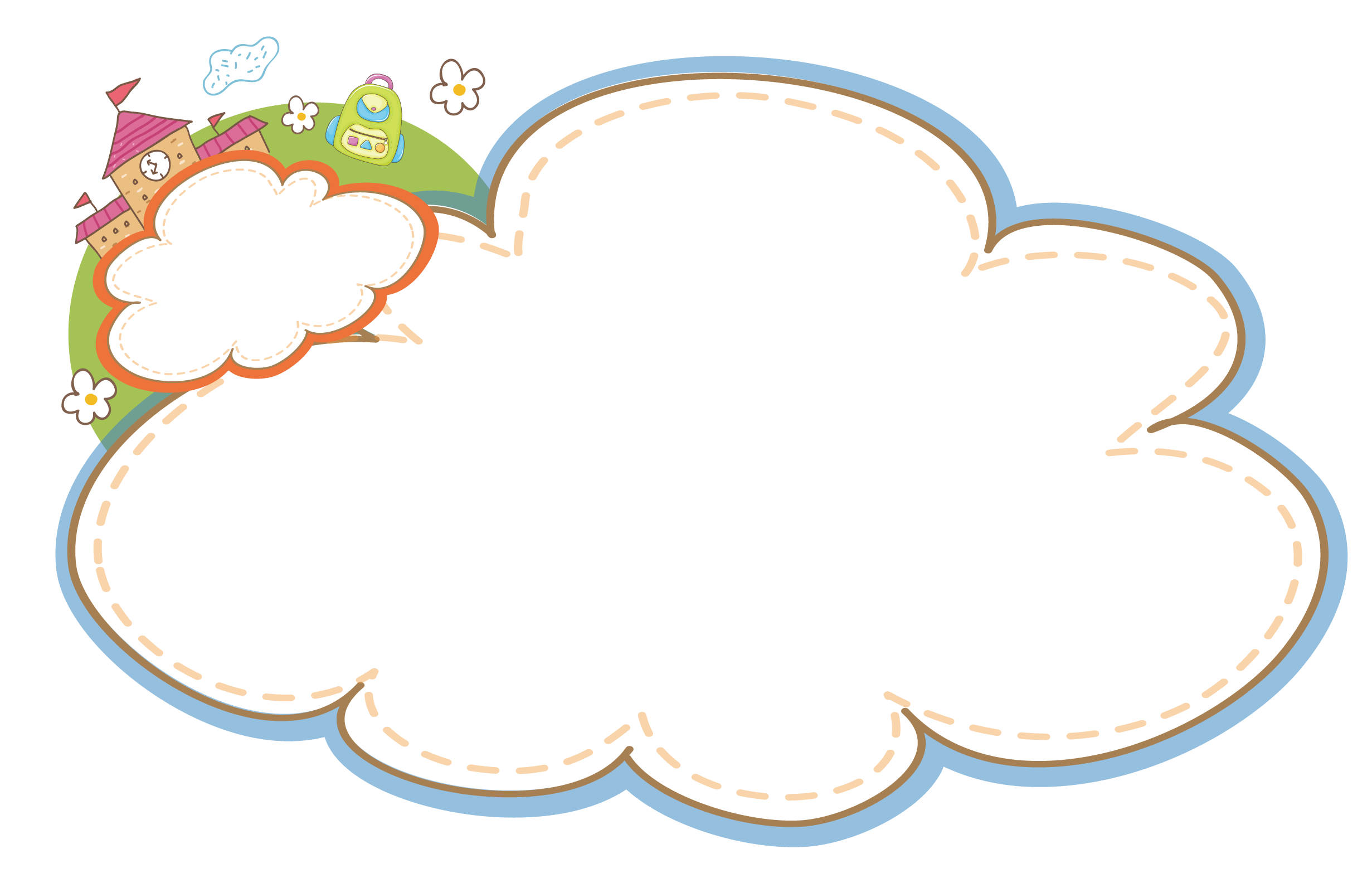 II. Đọc và phân tích bài viết tham khảo:
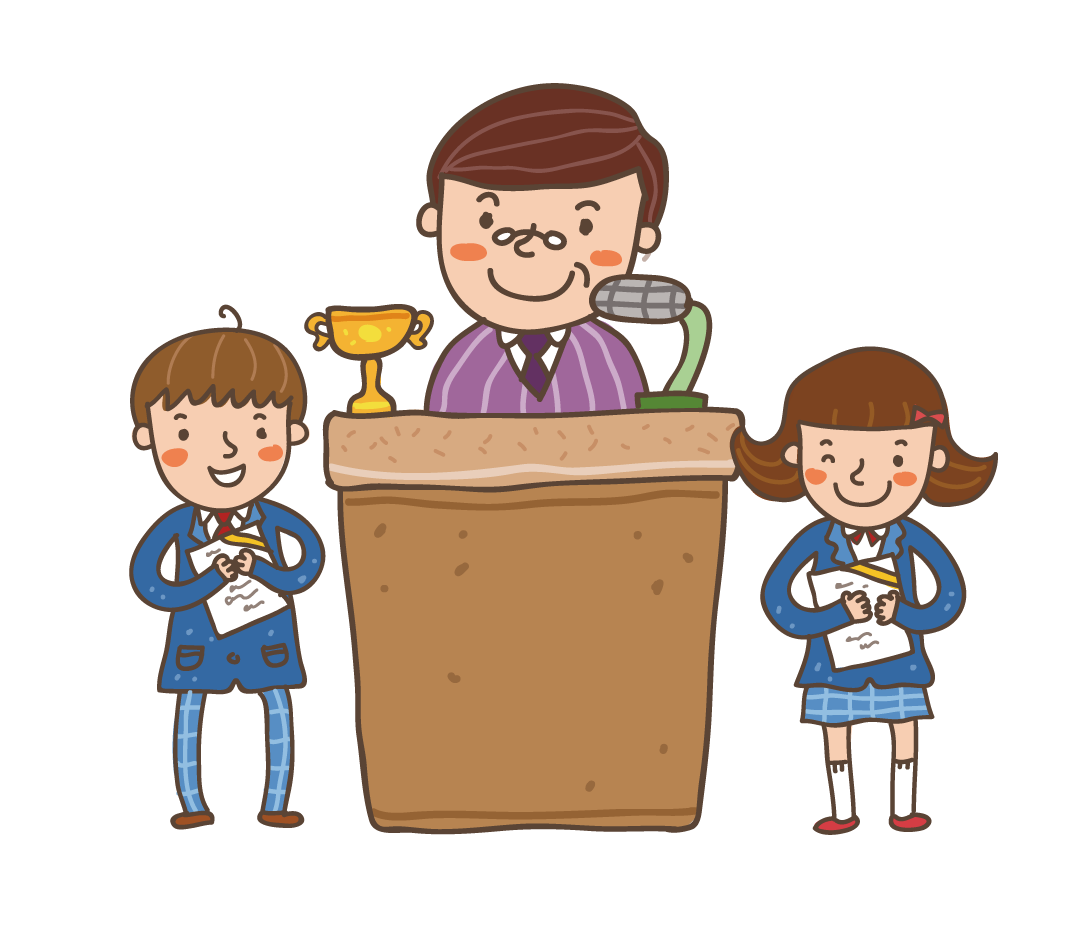 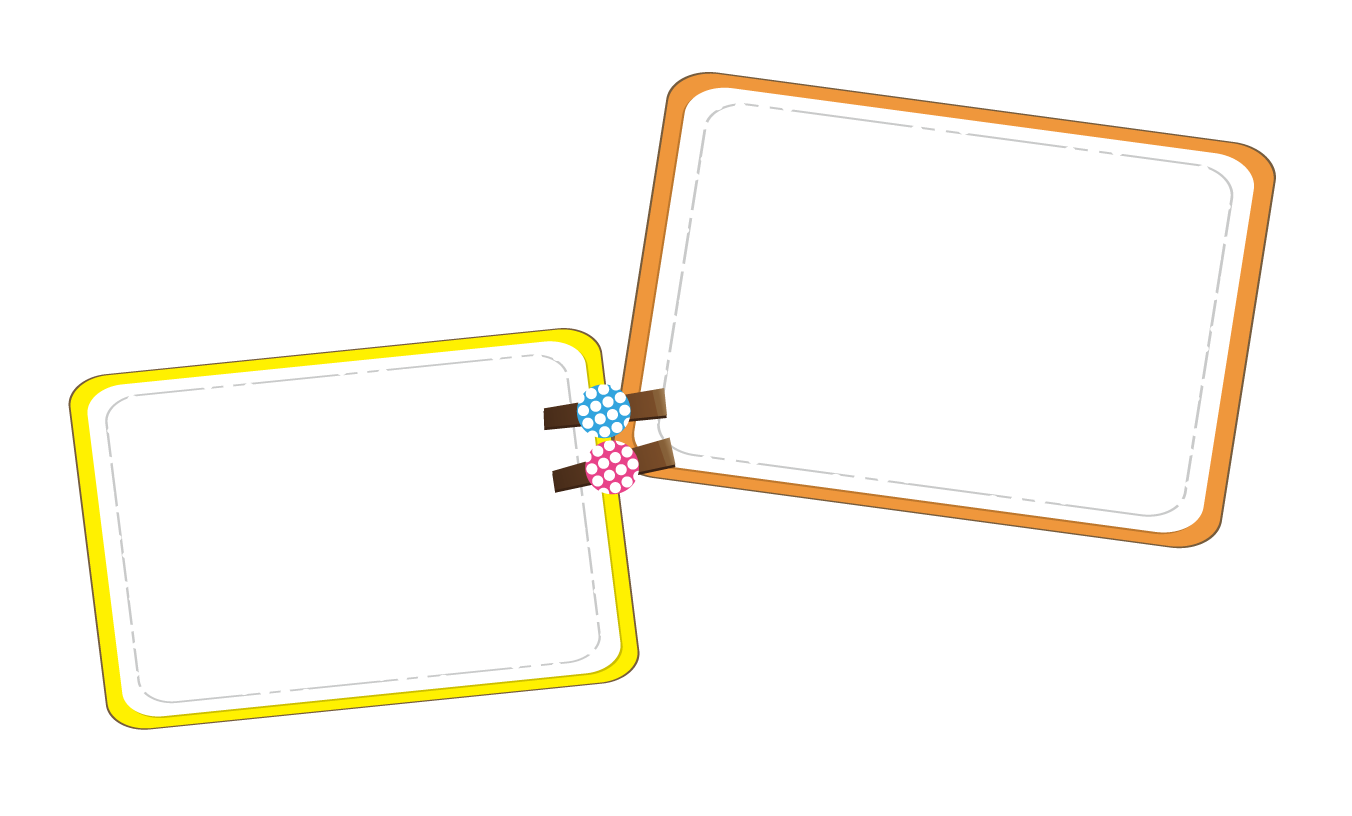 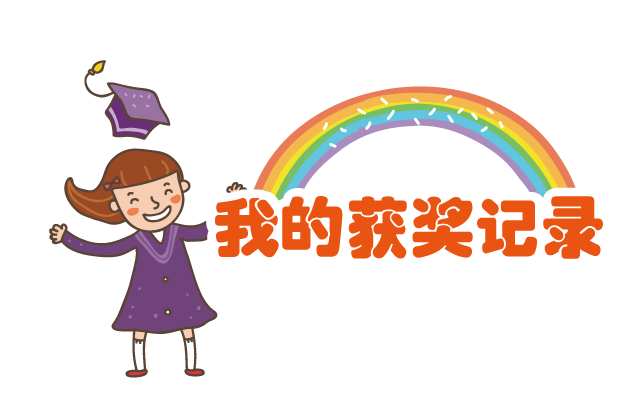 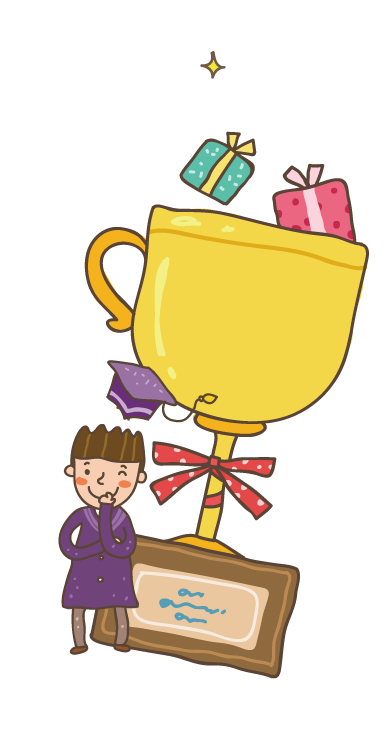 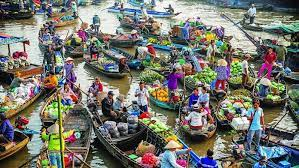 Văn bản mẫu: Tả một phiên chợ nổi ở miền Tây Nam Bộ:
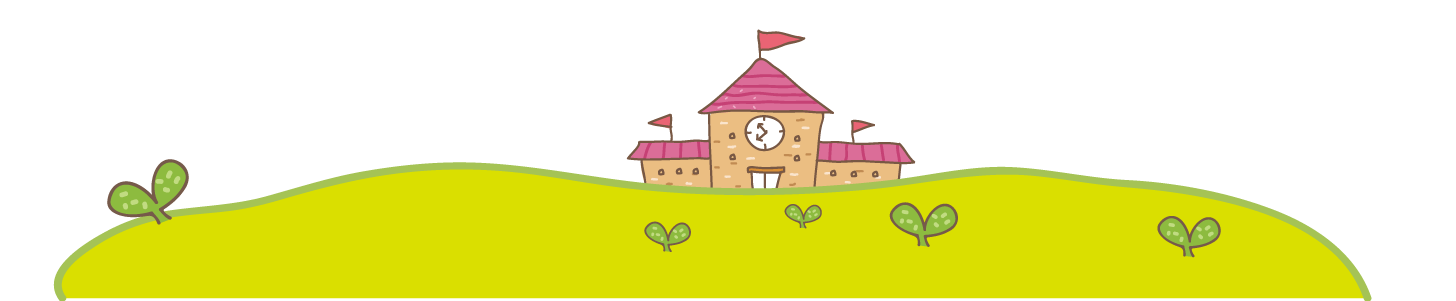 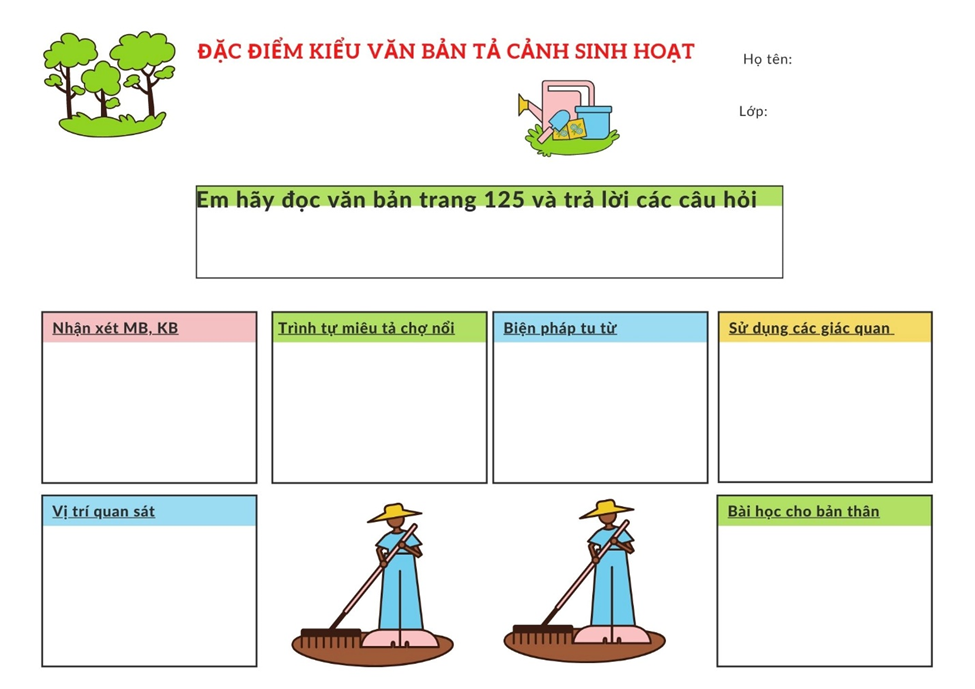 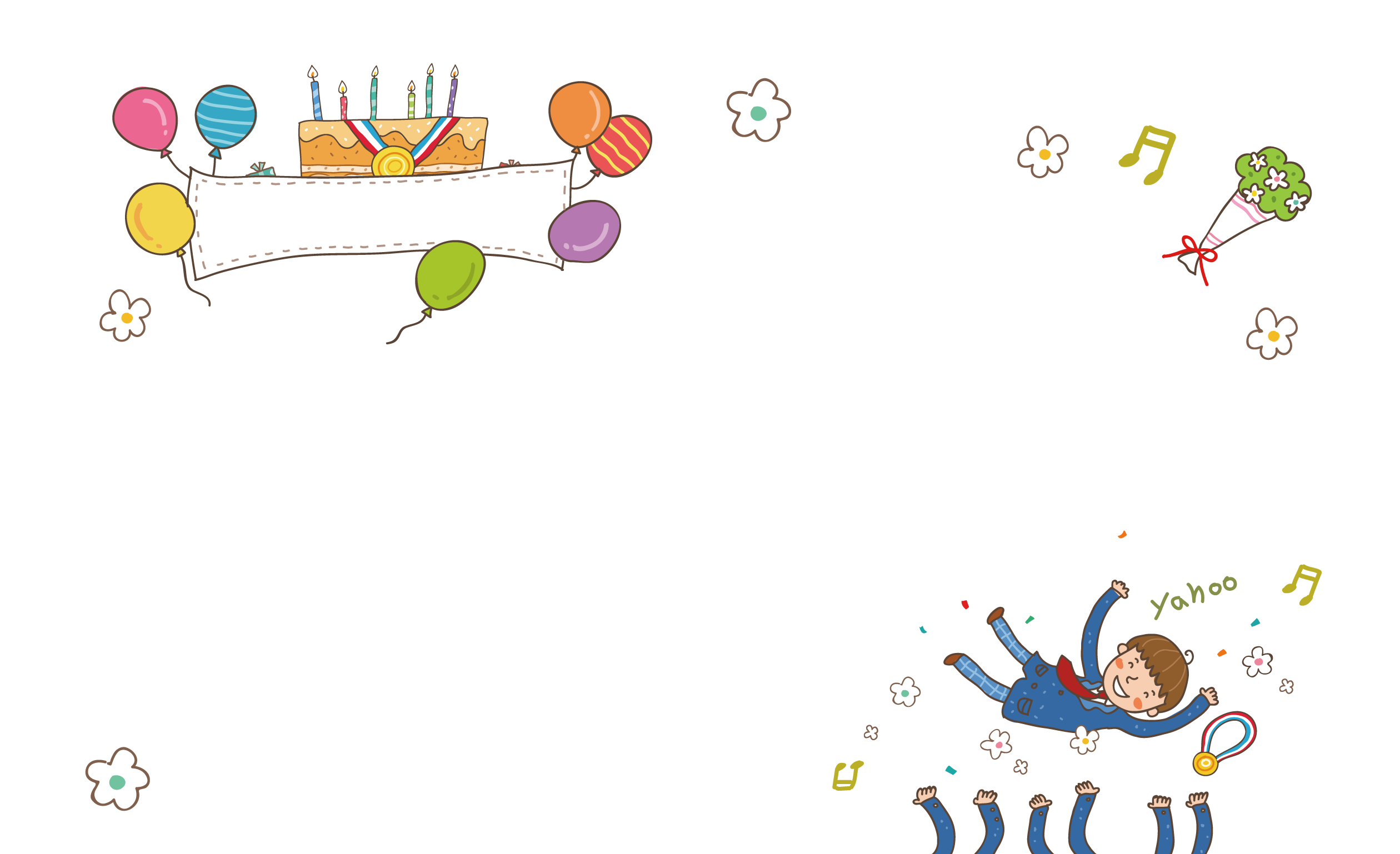 Đoạn mở bài và kết bài của bài văn đã đáp ứng yêu cầu của bài văn tả cảnh sinh hoạt.
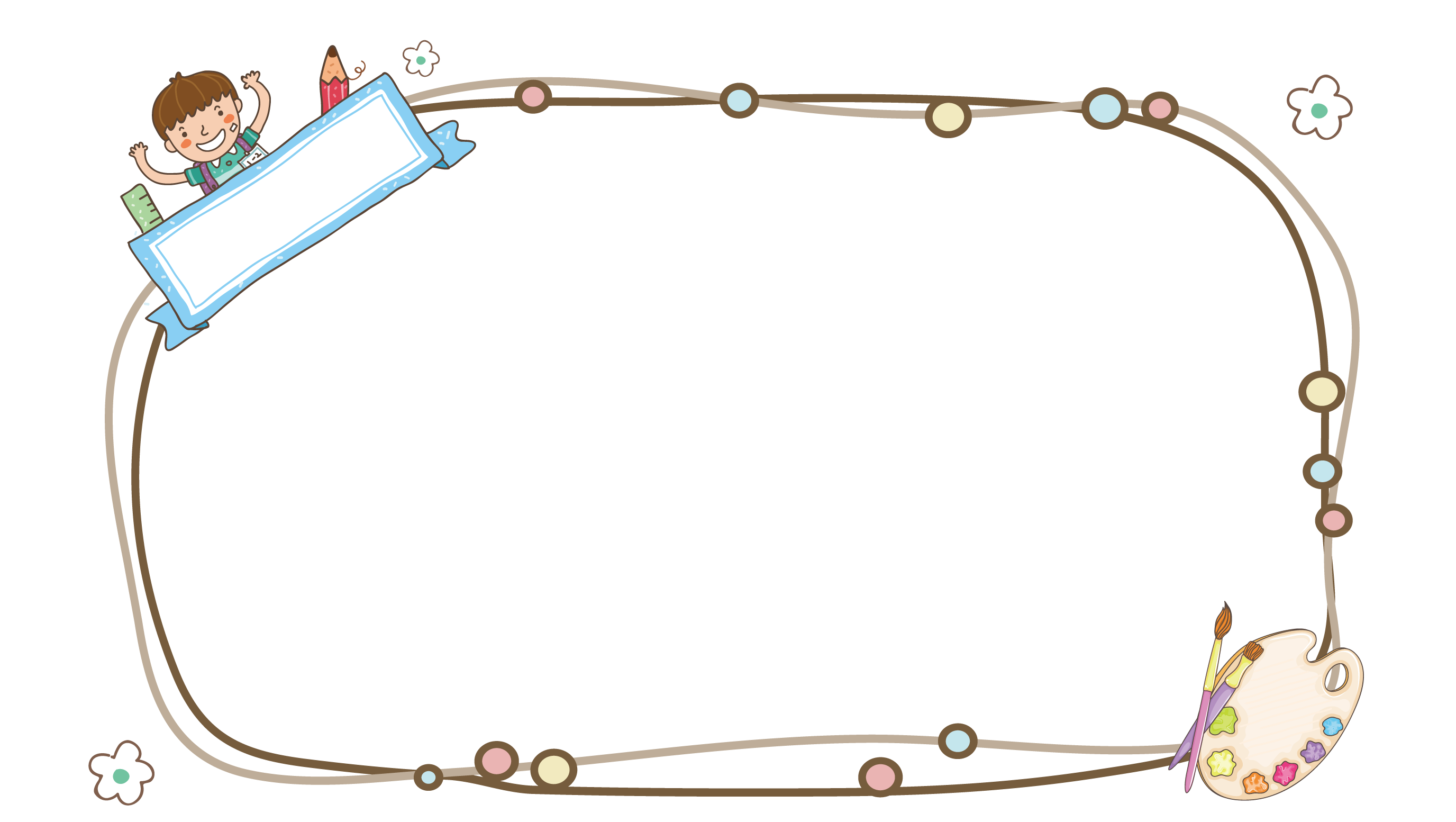 Mở bài: giới thiệu cảnh sinh hoạt chợ nổi Cái Răng.
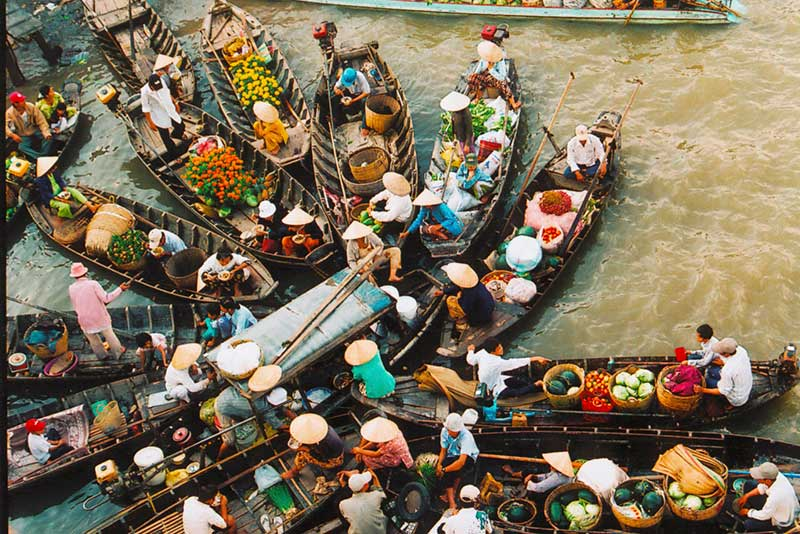 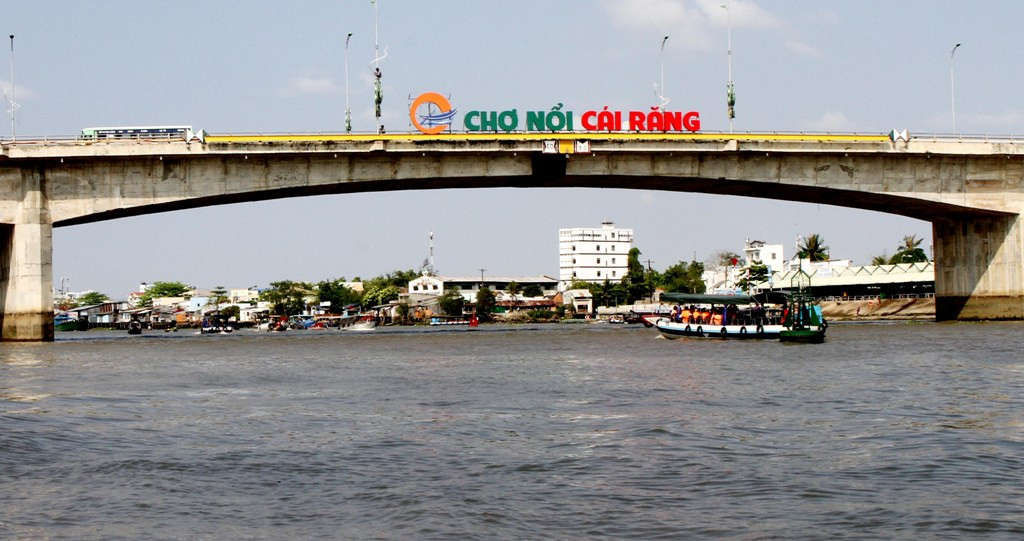 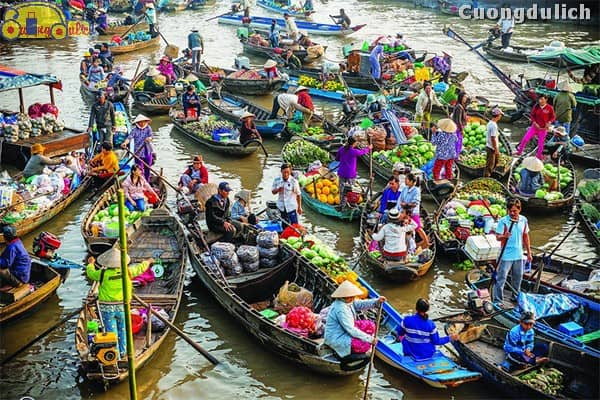 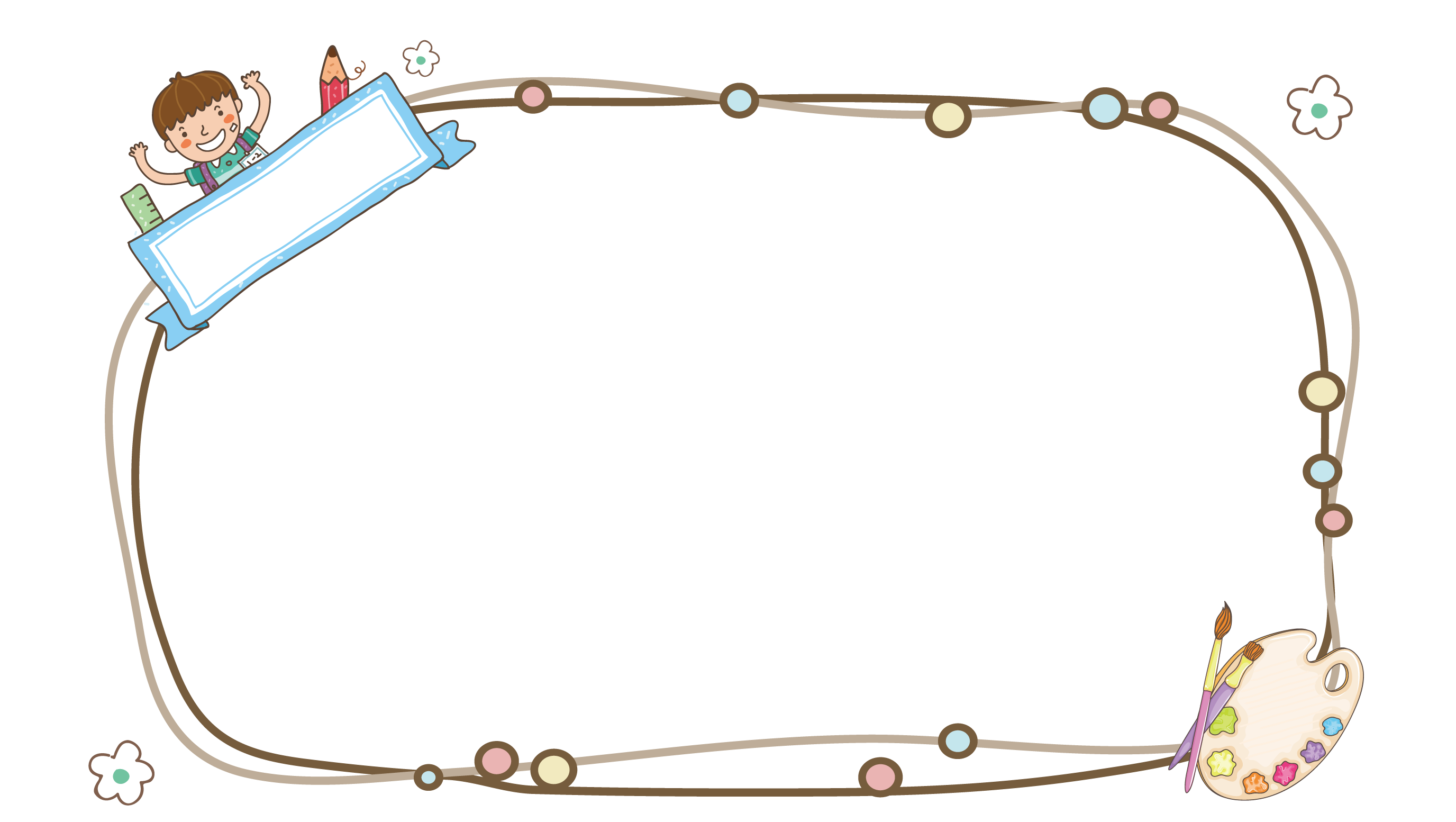 Kết bài: phát biểu ấn tượng, cảm xúc sau khi thăm phiên chợ nổi.
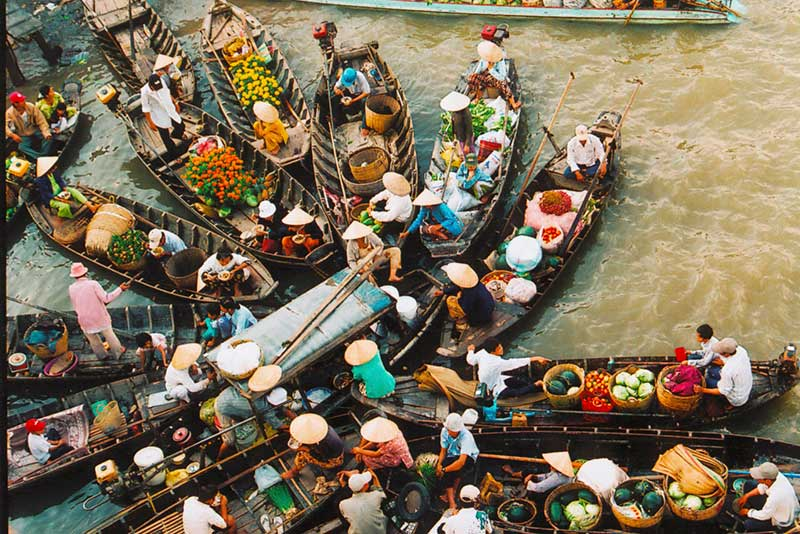 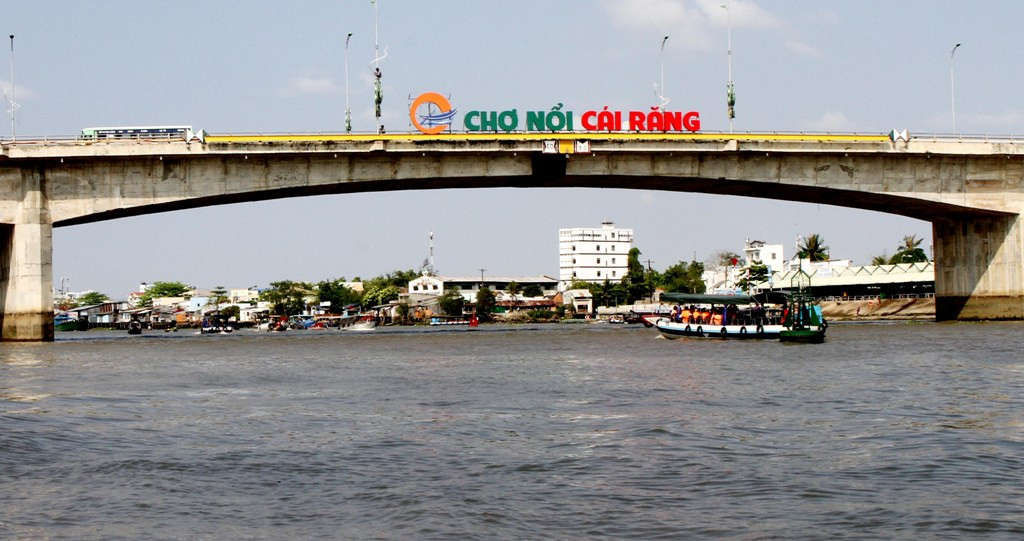 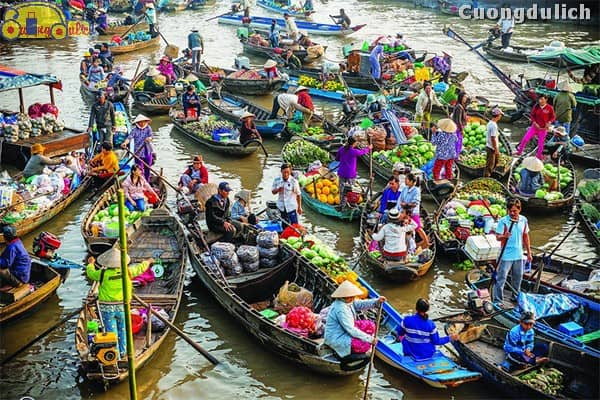 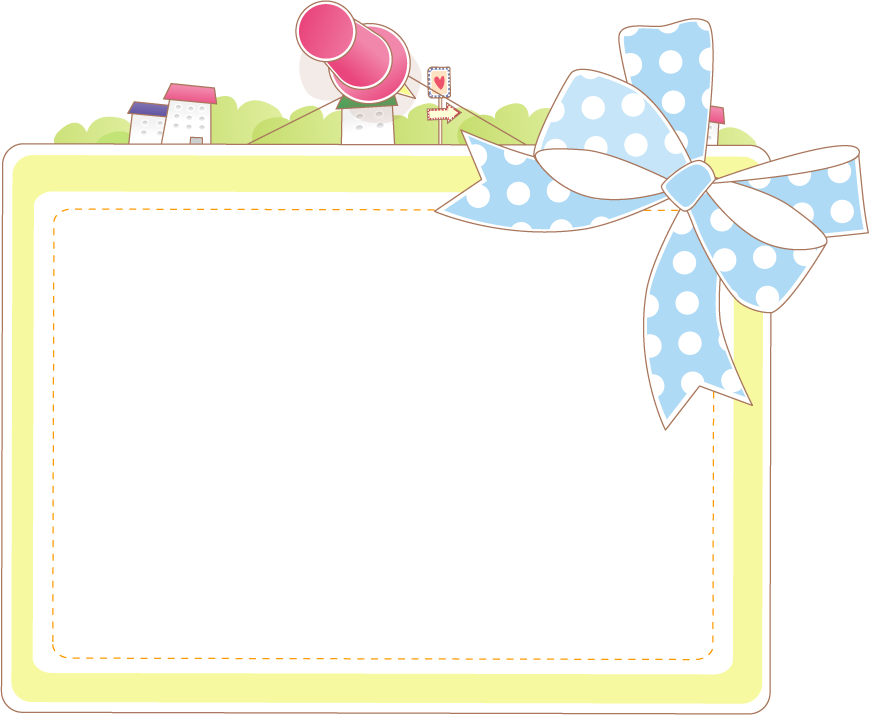 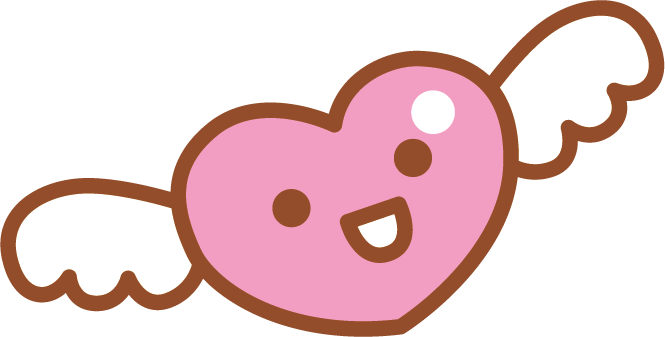 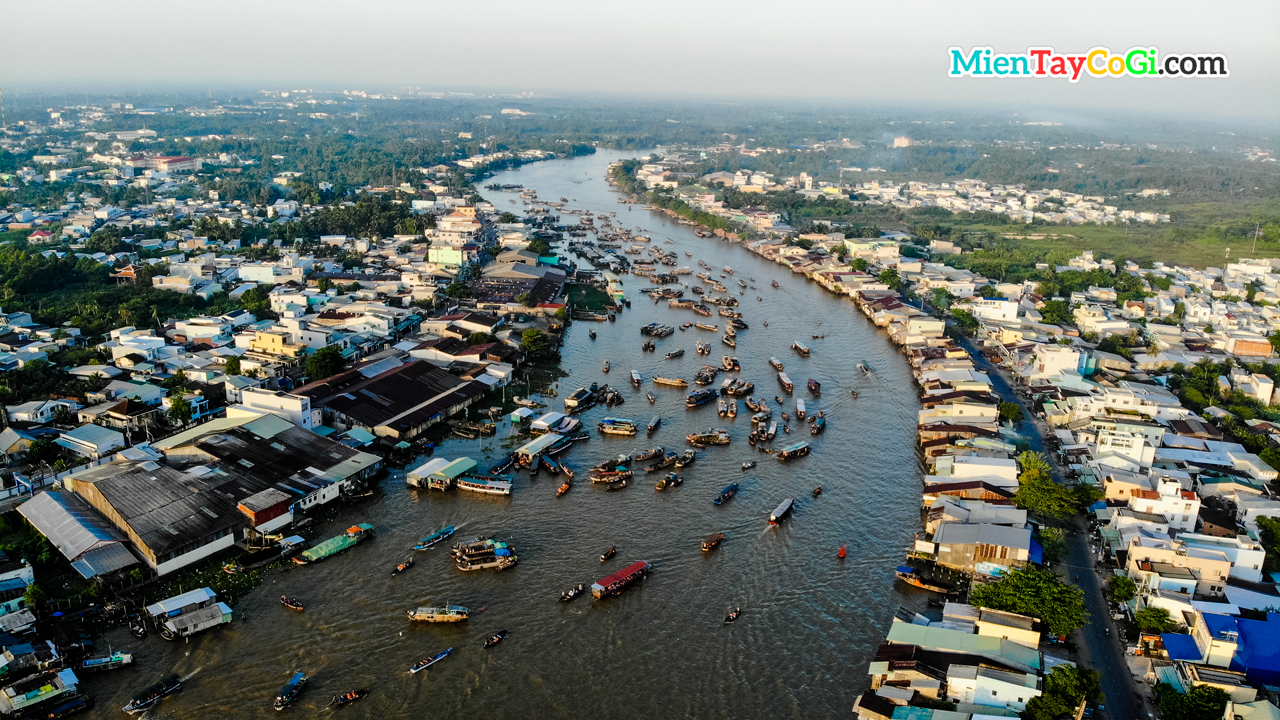 Tác giả miêu tả cảnh chợ nổi trên sông theo trình tự từ bao quát đến cụ thể.
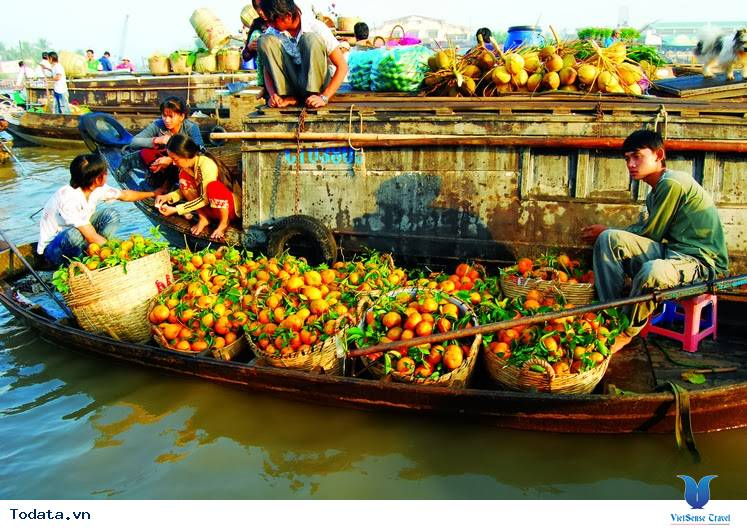 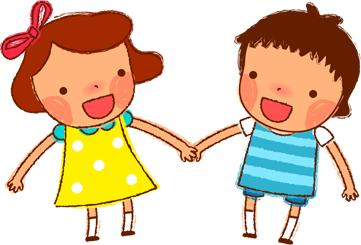 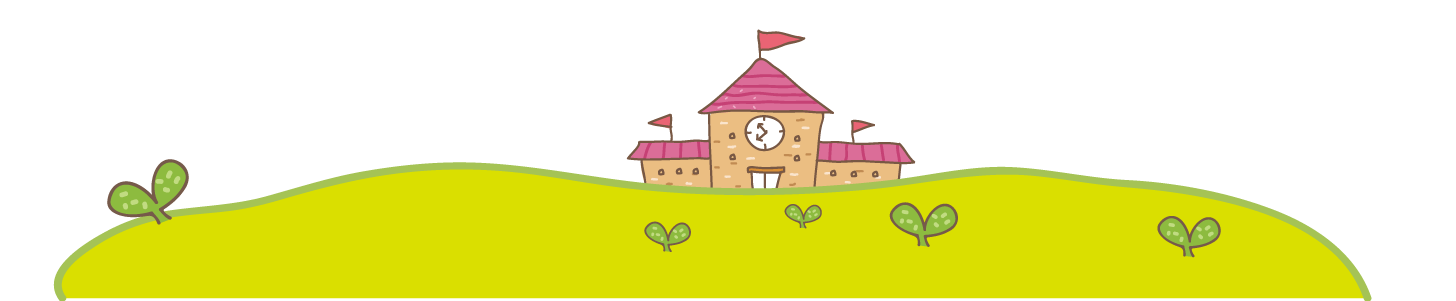 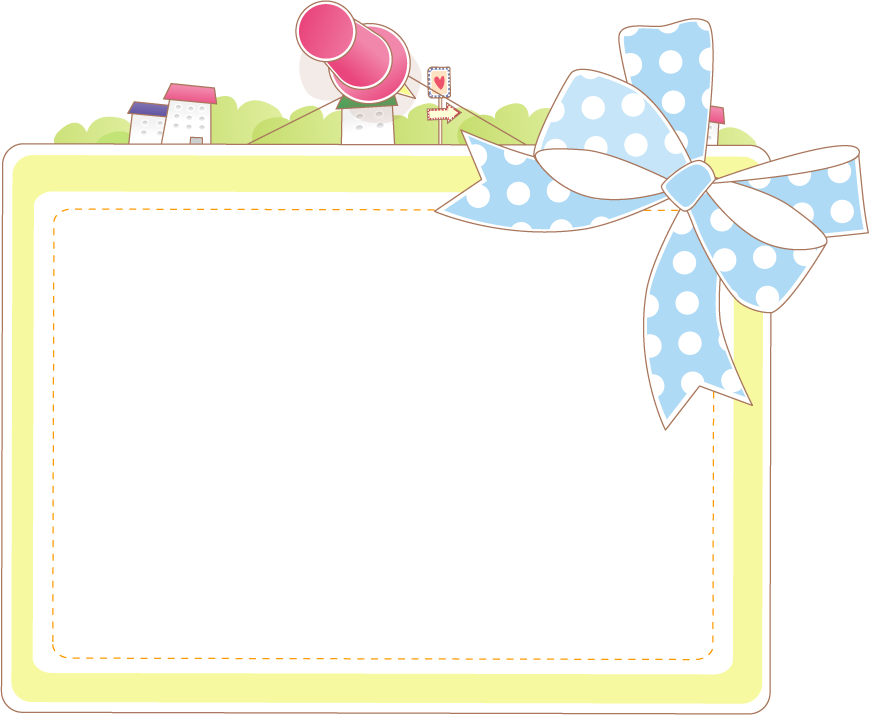 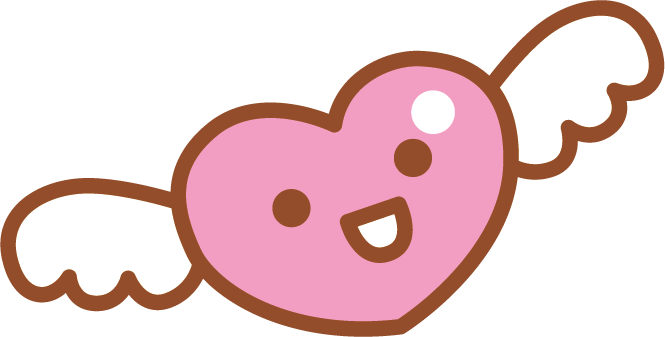 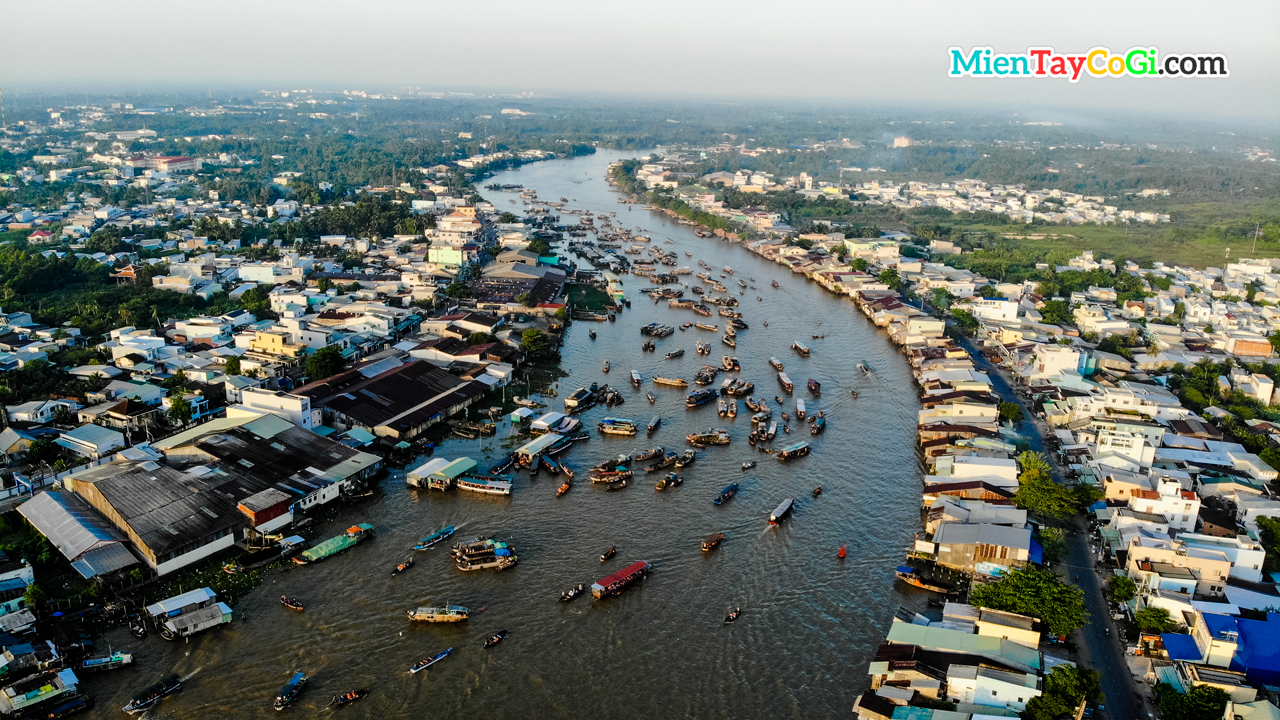 Tác giả miêu tả cảnh chợ nổi trên sông theo trình tự từ bao quát đến cụ thể.
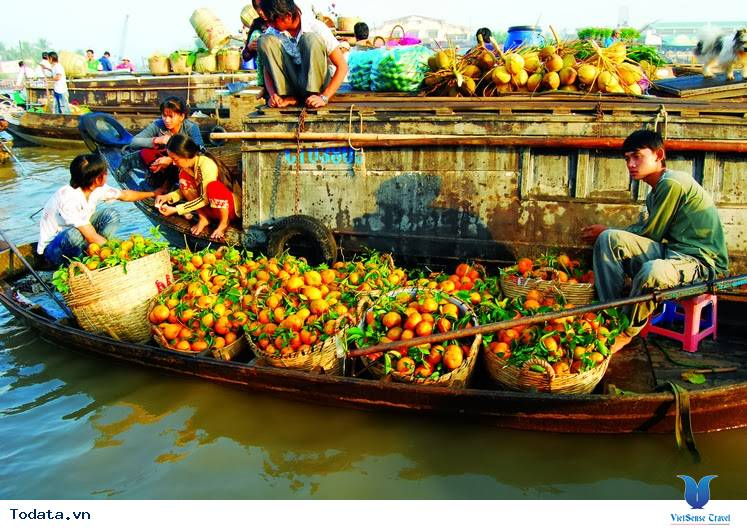 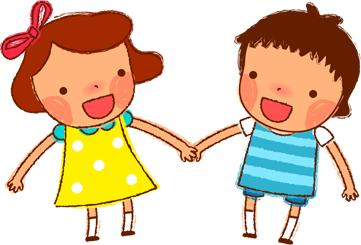 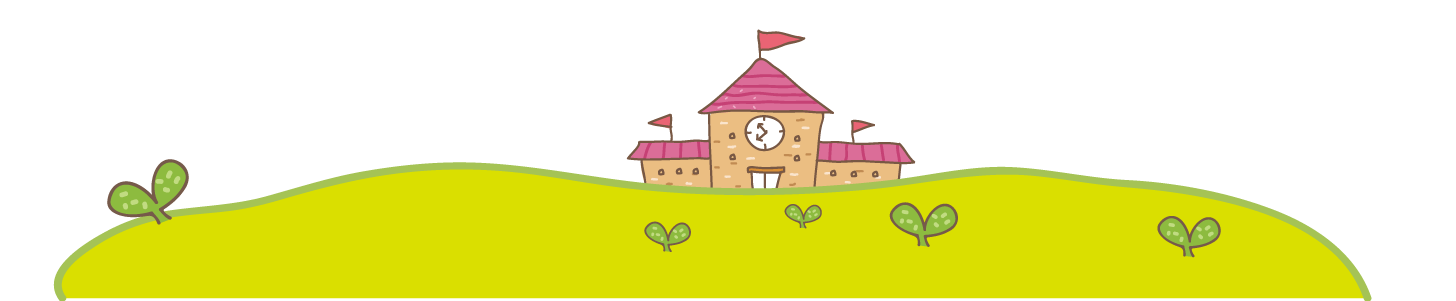 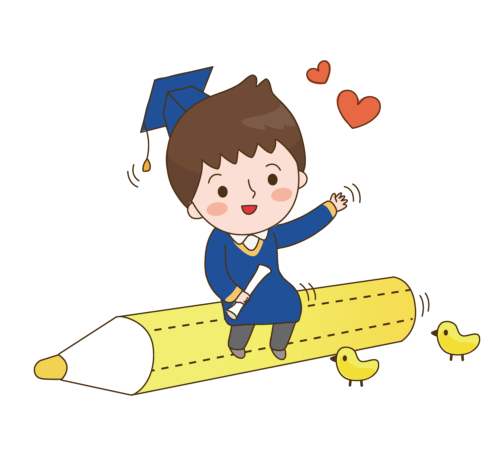 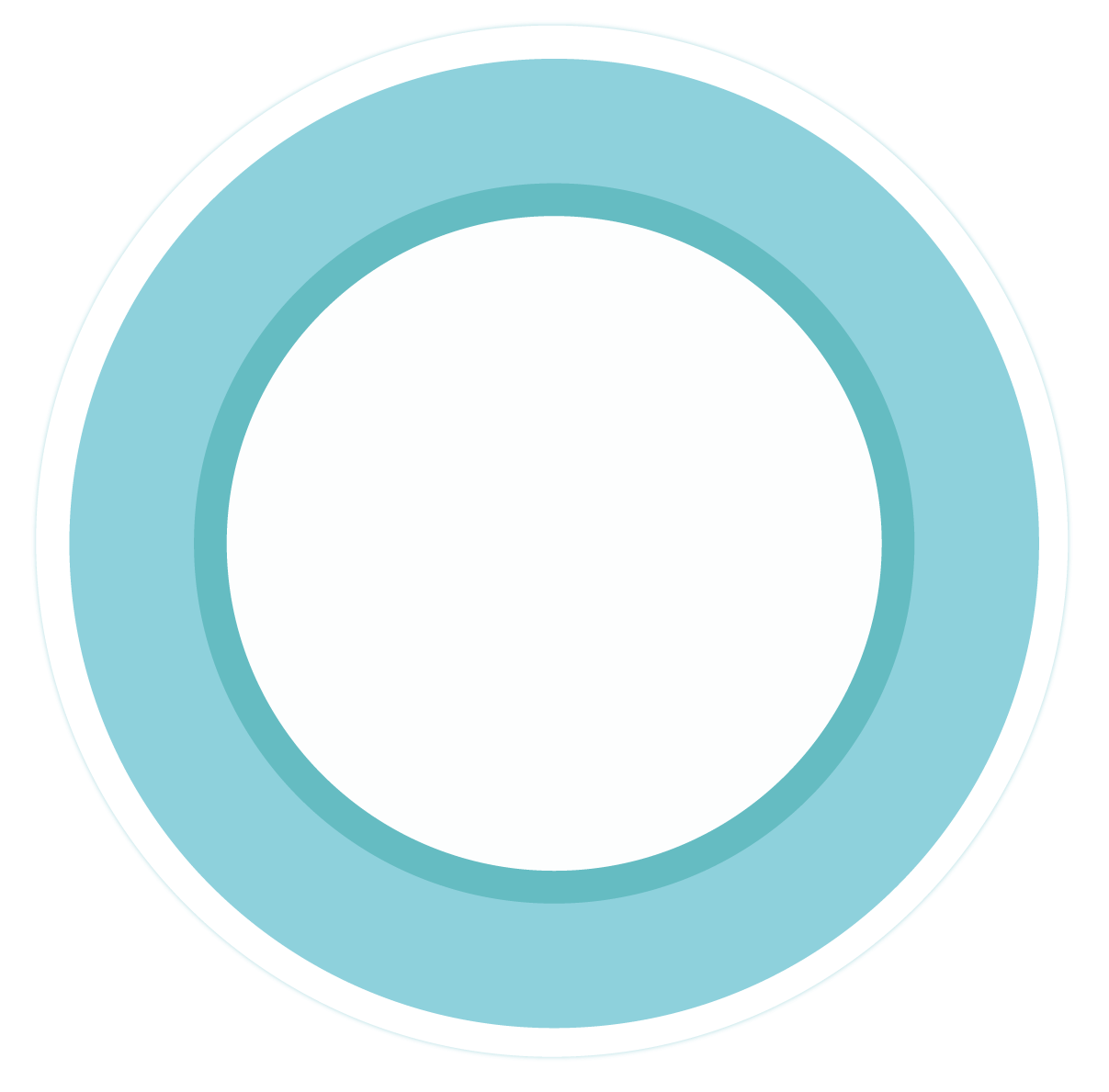 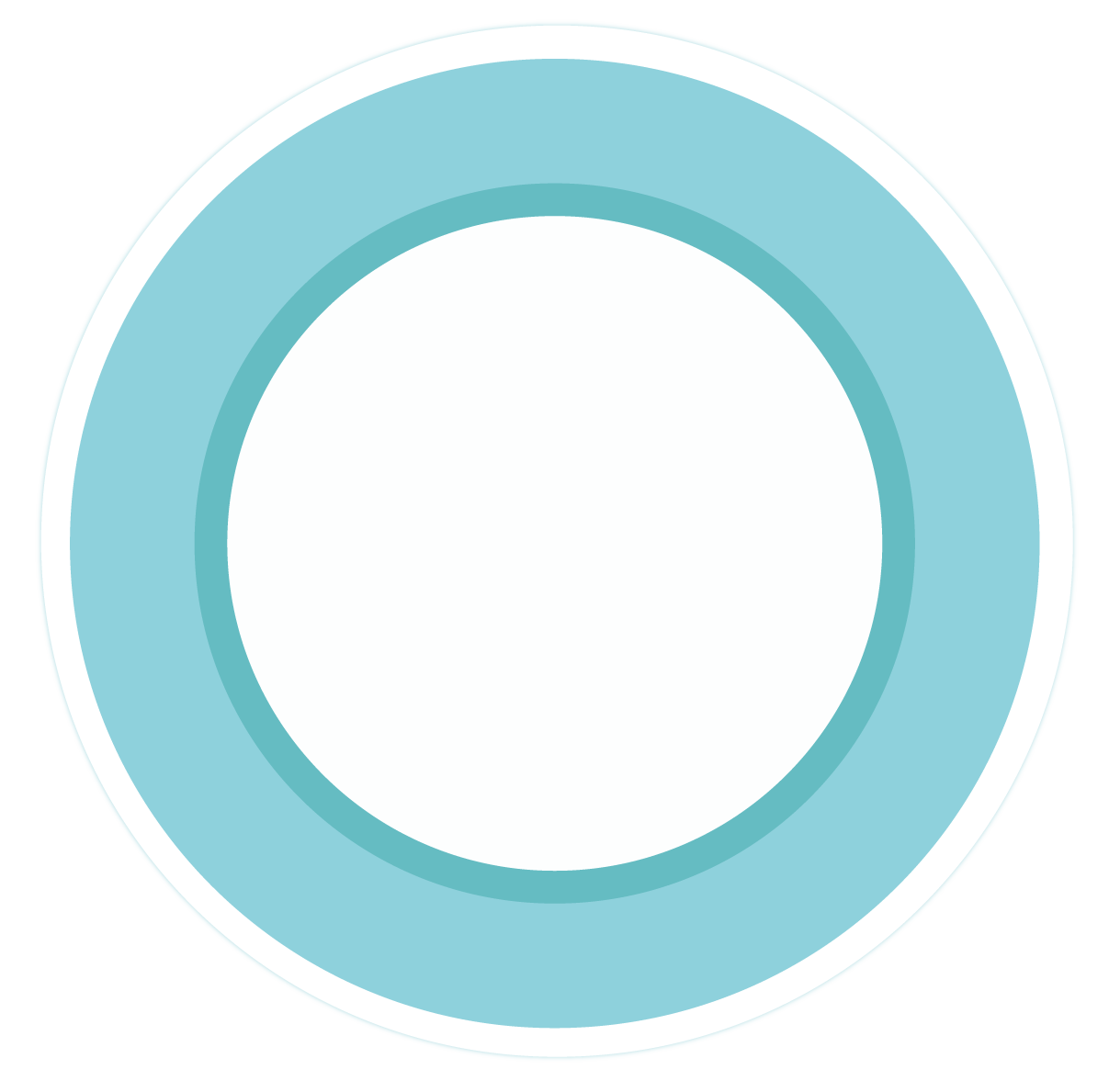 Các tiếng rao trên các con thuyền
Tác giả có sử dụng các biện pháp tu từ khi diễn đạt như so sánh, hoán dụ
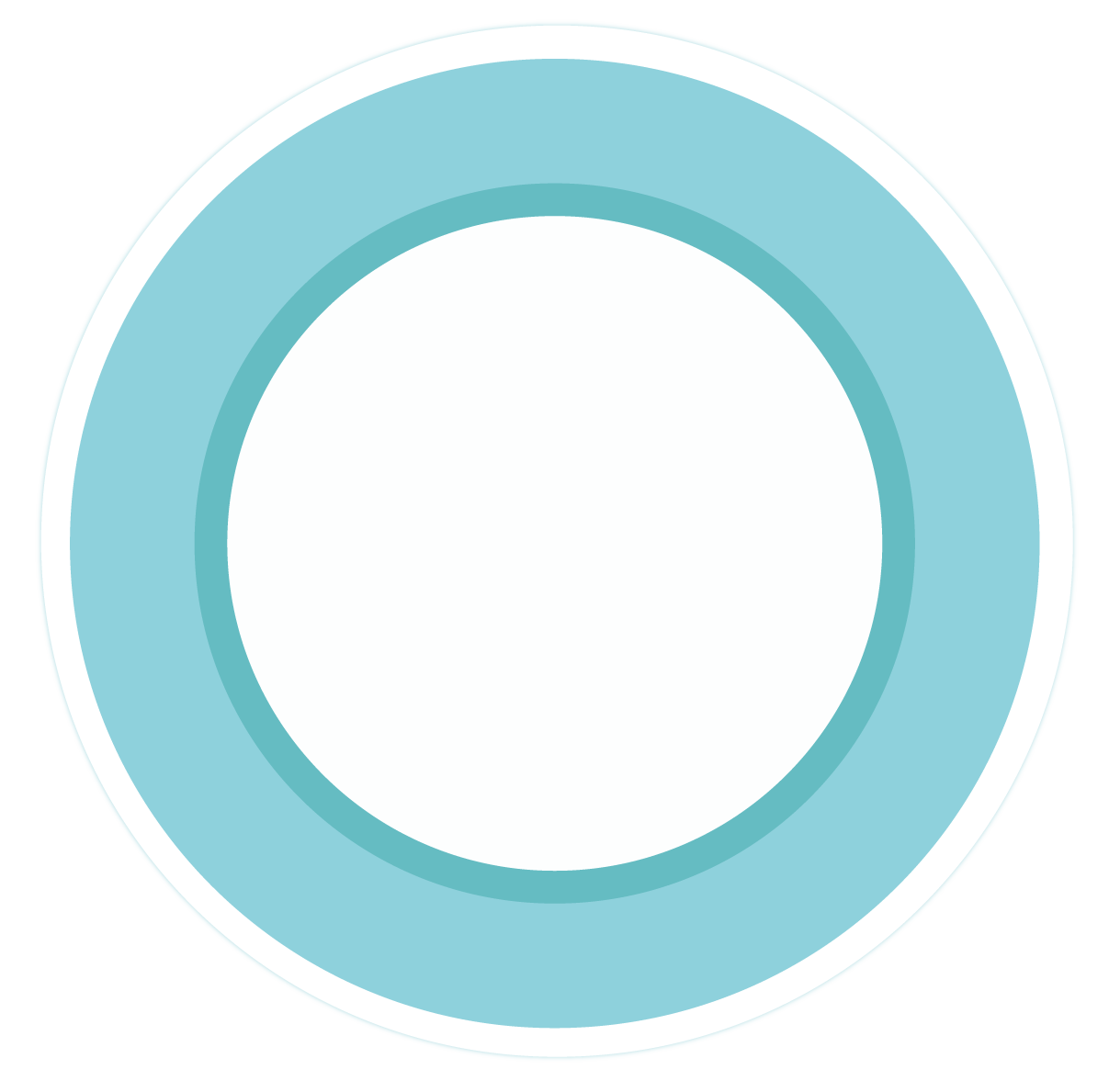 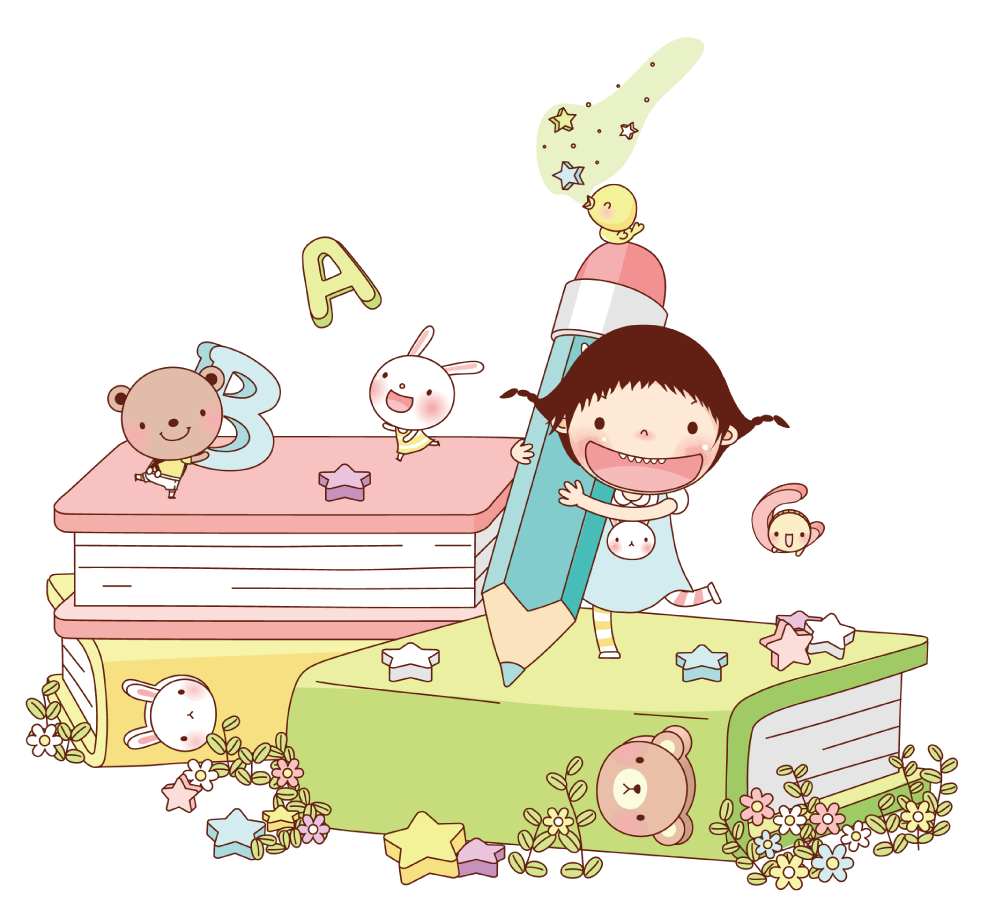 Bài văn gợi tả được cử chỉ, hành động của con người gắn với thời gian, không gian cụ thể
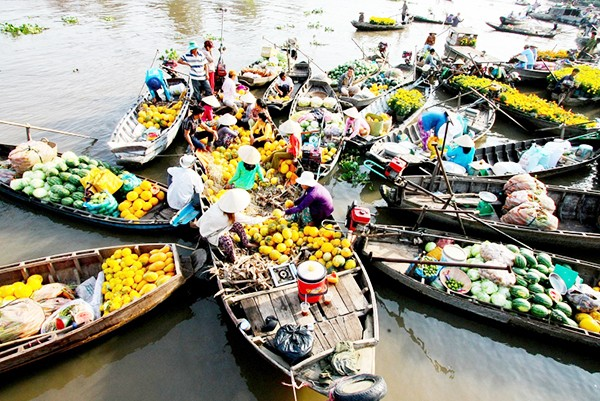 :.
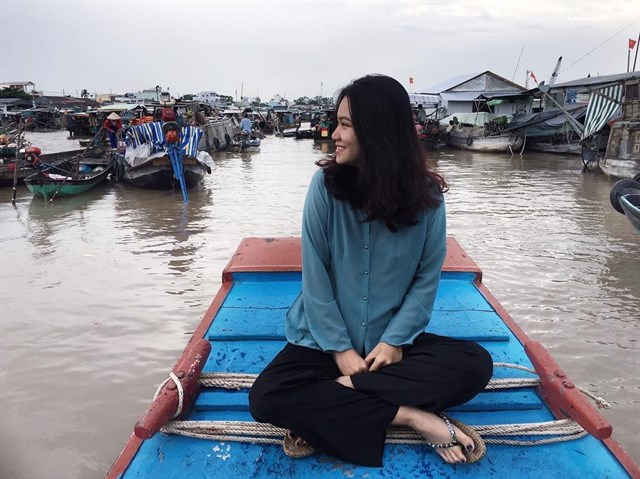 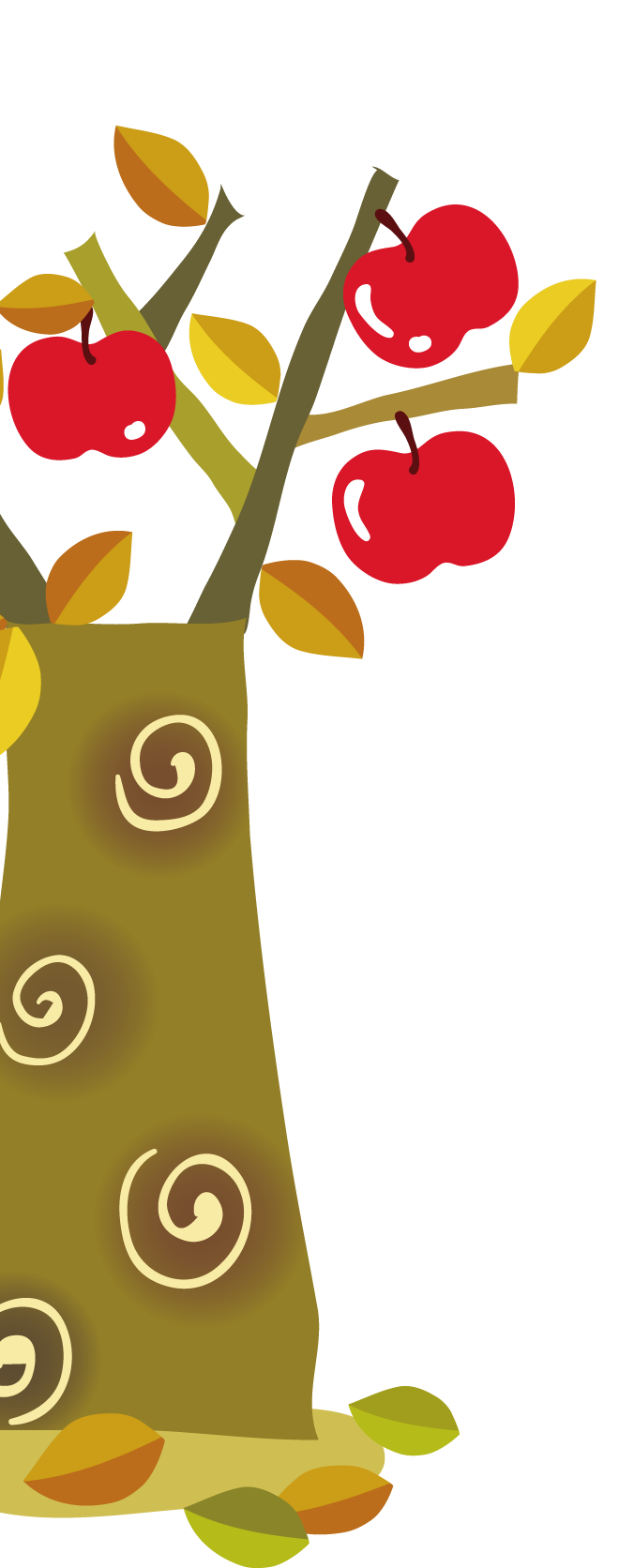 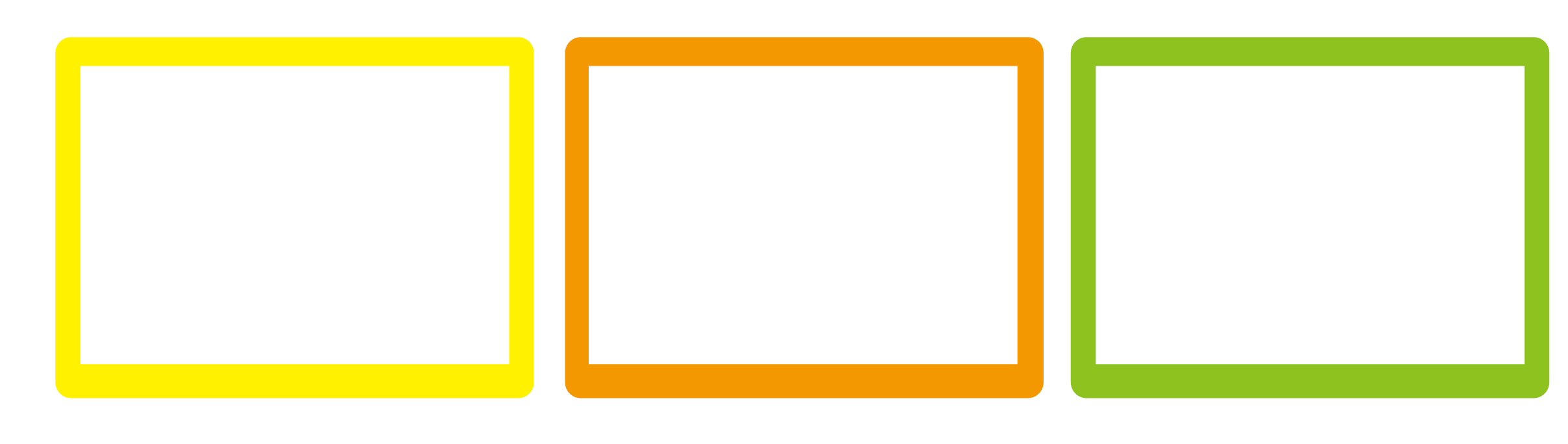 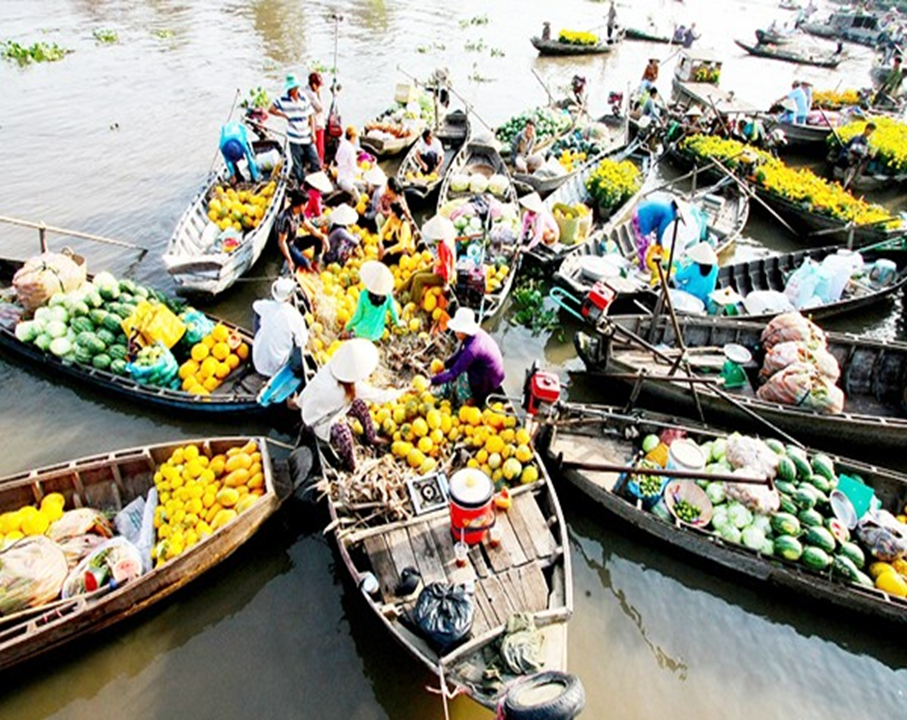 Người viết có phối hợp các giác quan trong khi quan sát cảnh chợ nổi trên sông gồm: thị giác, thính giác, xúc giác.
Người viết đã đứng ở trên xuồng máy để quan sát. Xuồng máy đi trên sông nên tác giả có thể dịch chuyển, thay đổi và có thể quan sát khung cảnh chợ nổi  rõ ràng, chi tiết.
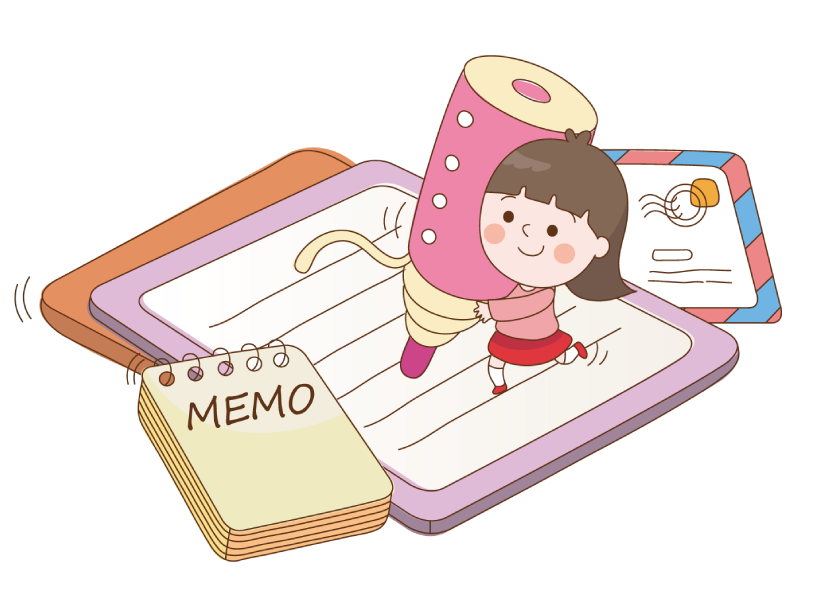 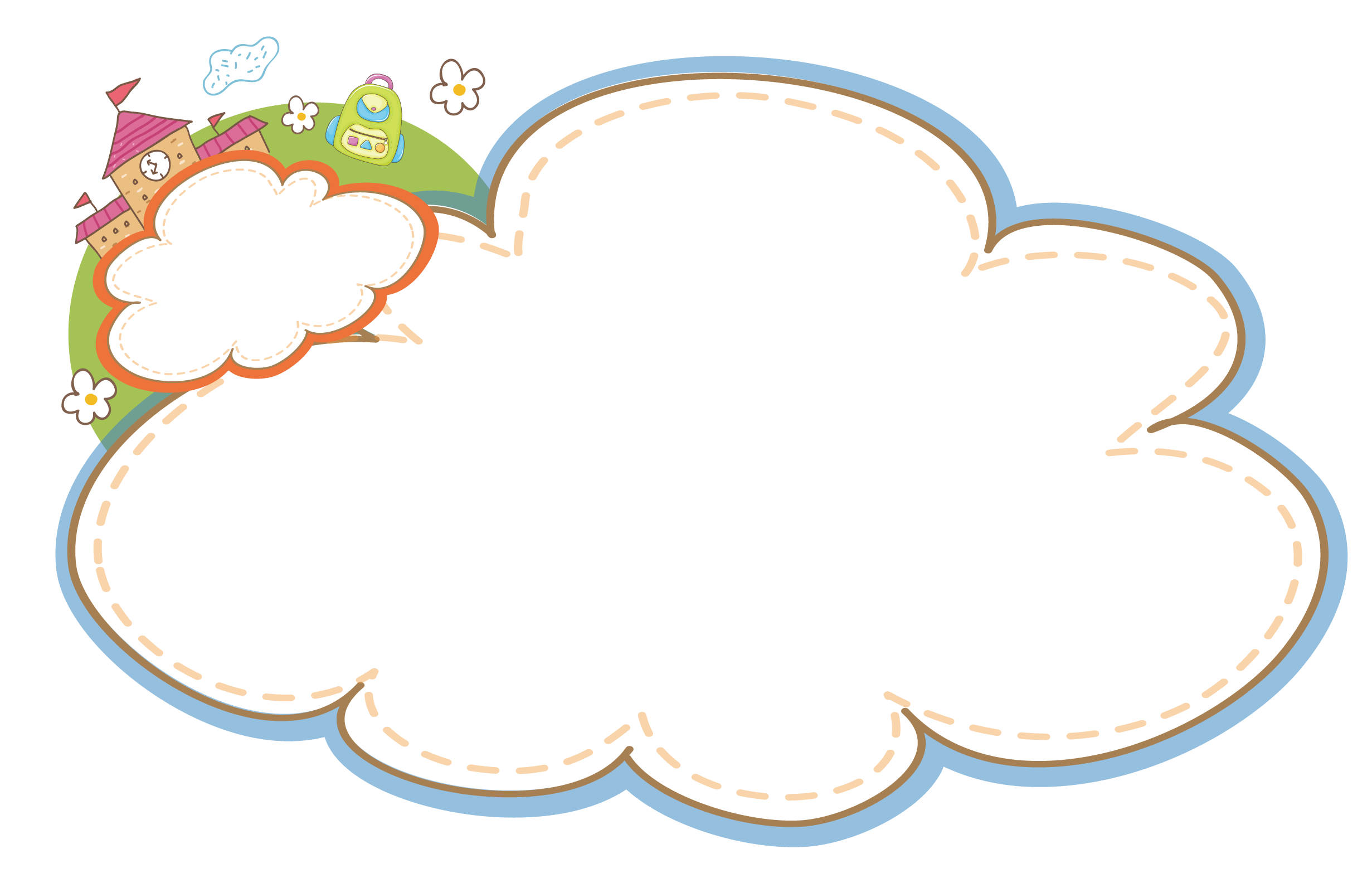 III. Viết theo quy trình:
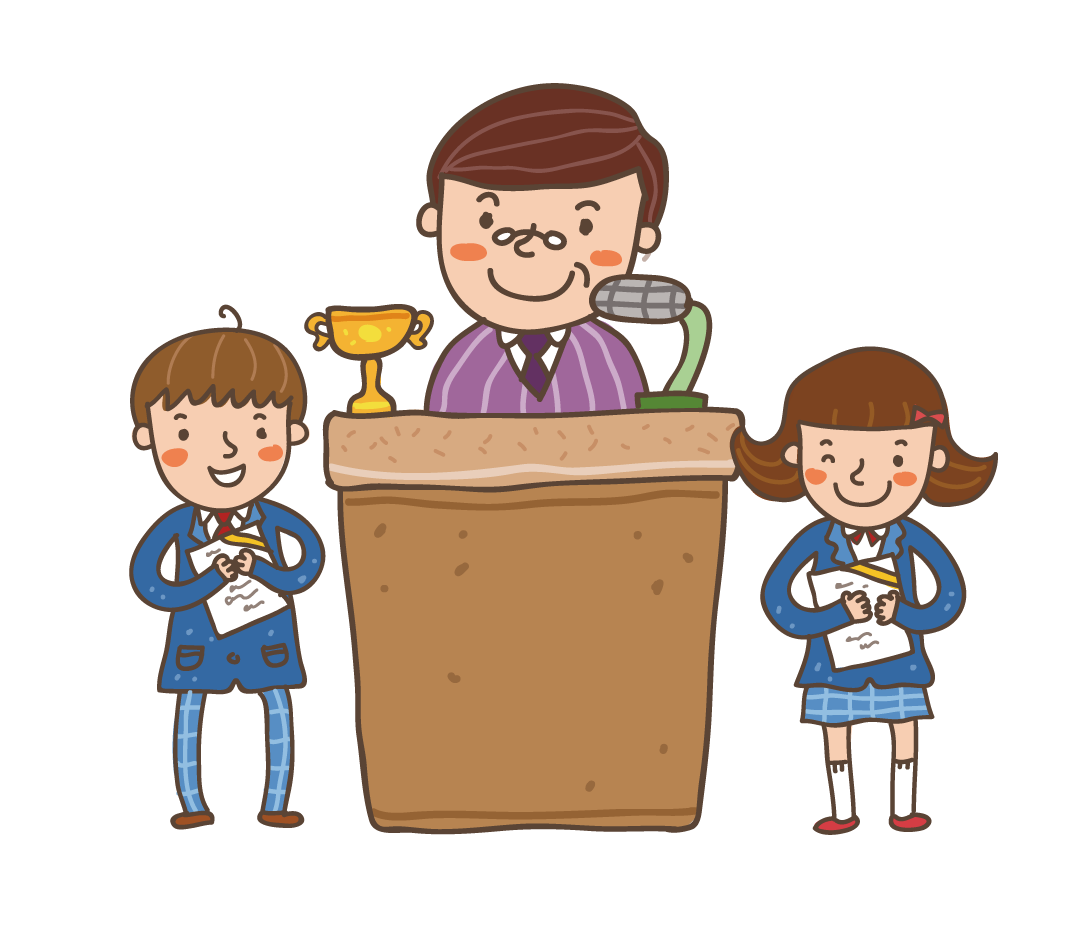 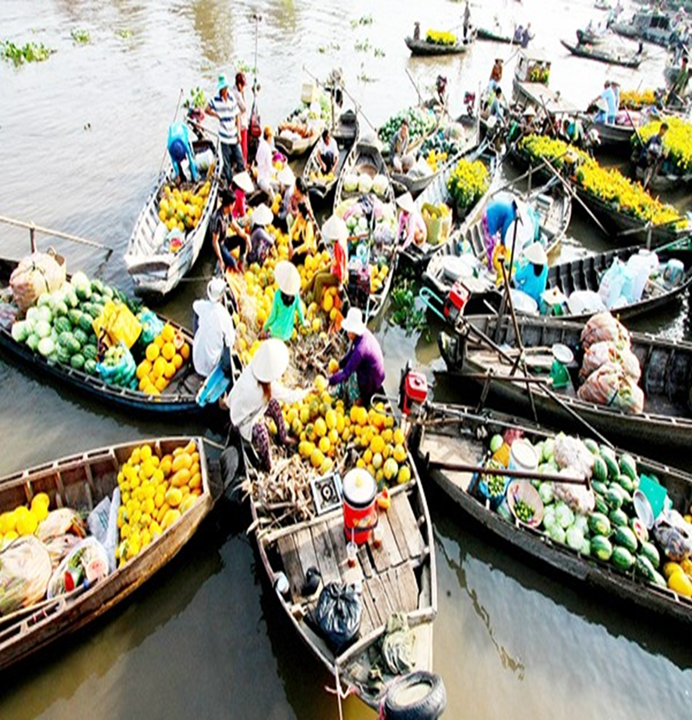 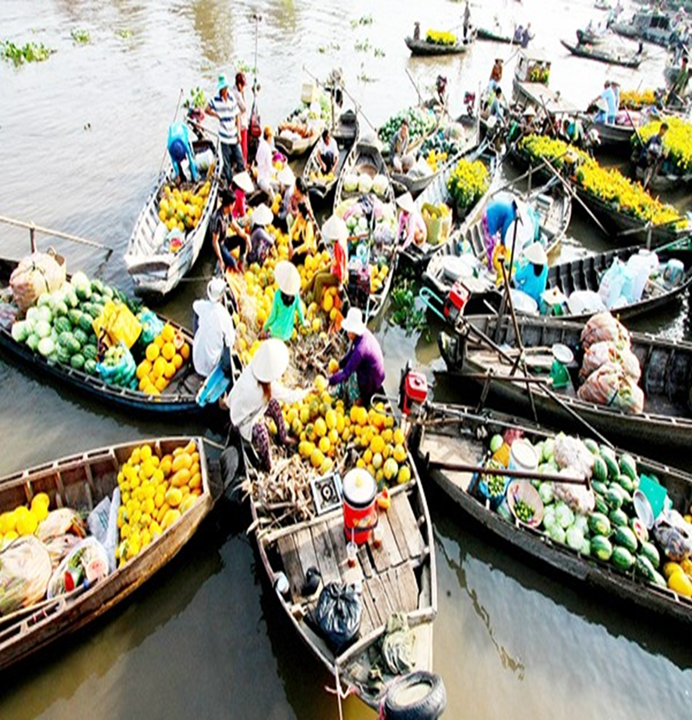 Các bước tiến hành
Trước khi viết
Tìm ý, lập dàn ý
Chỉnh sửa
Viết bài
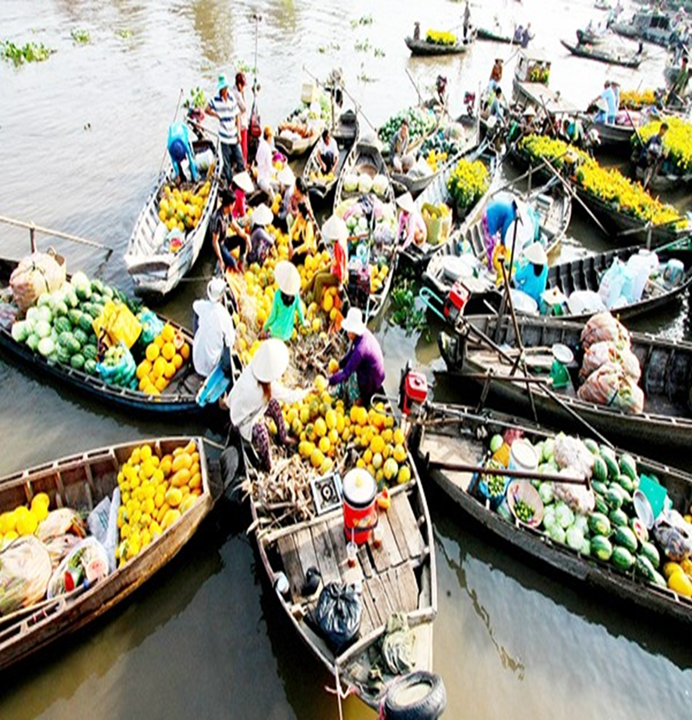 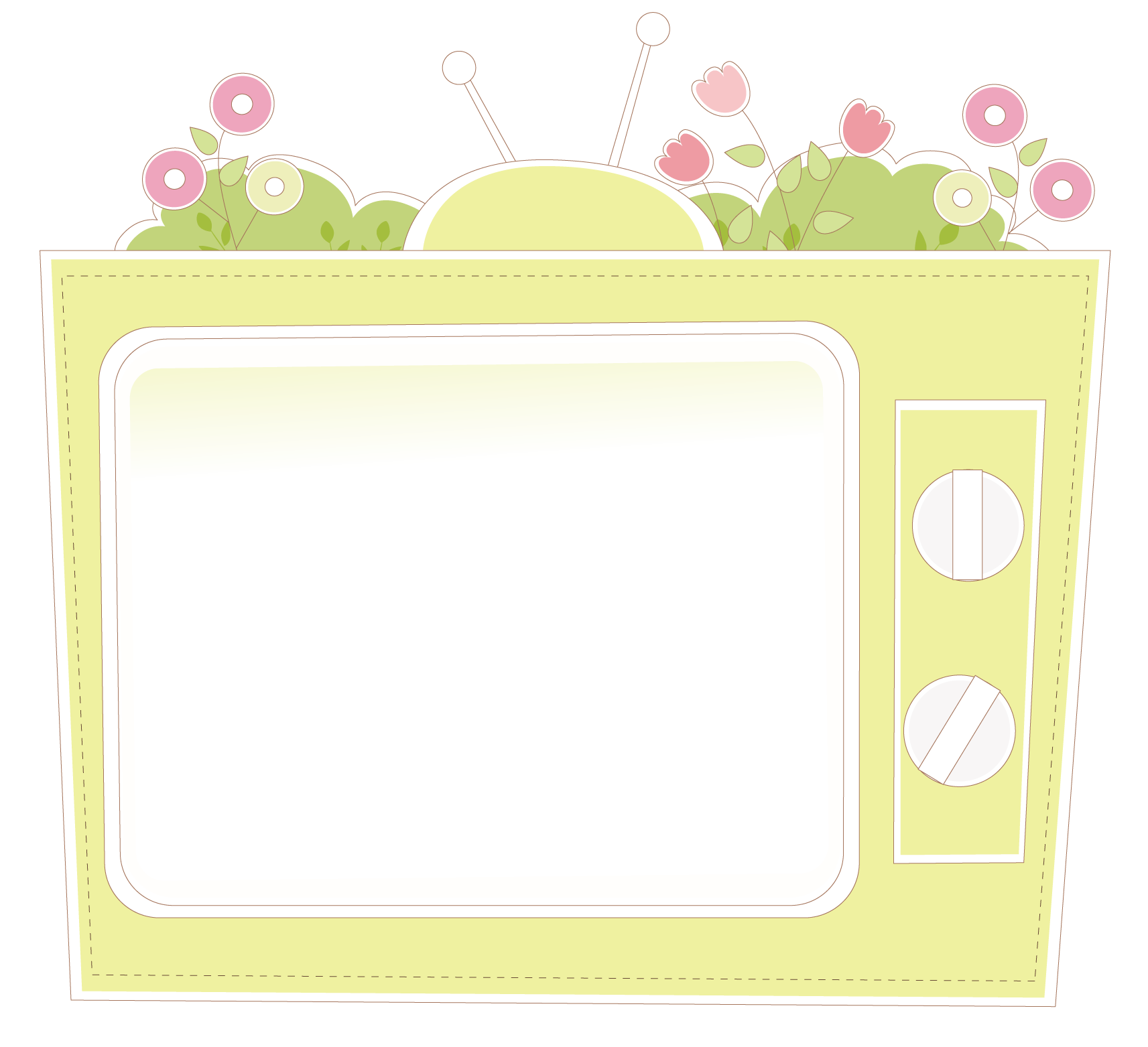 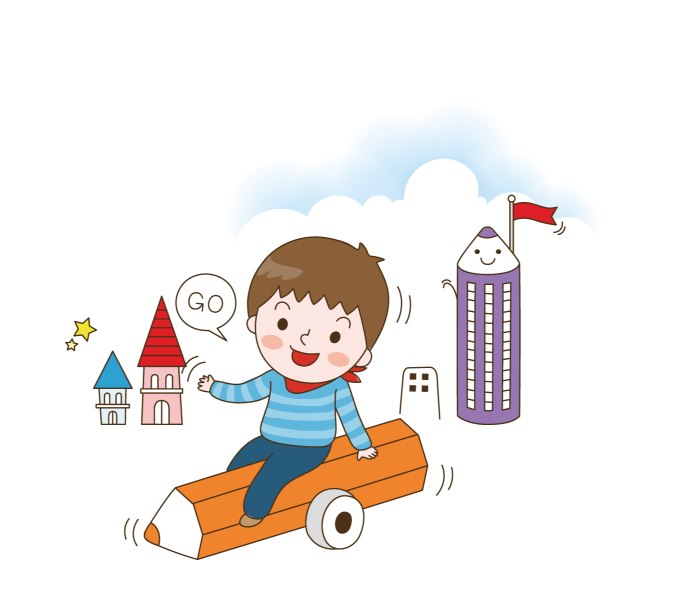 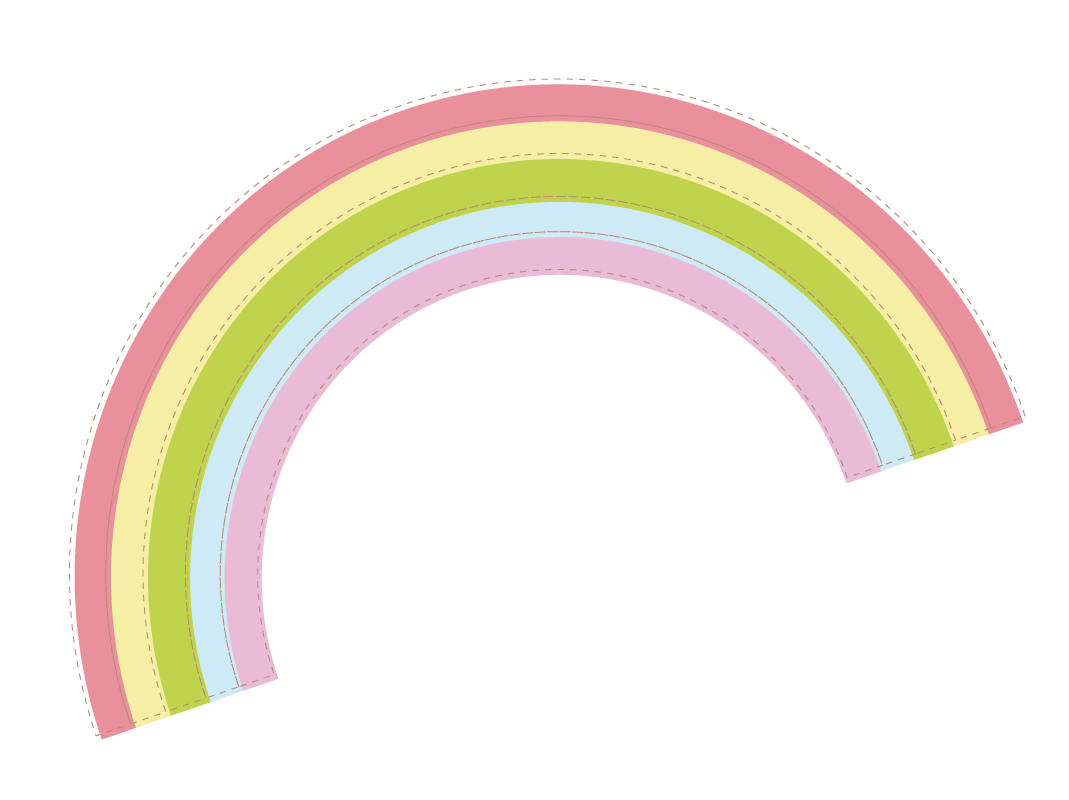 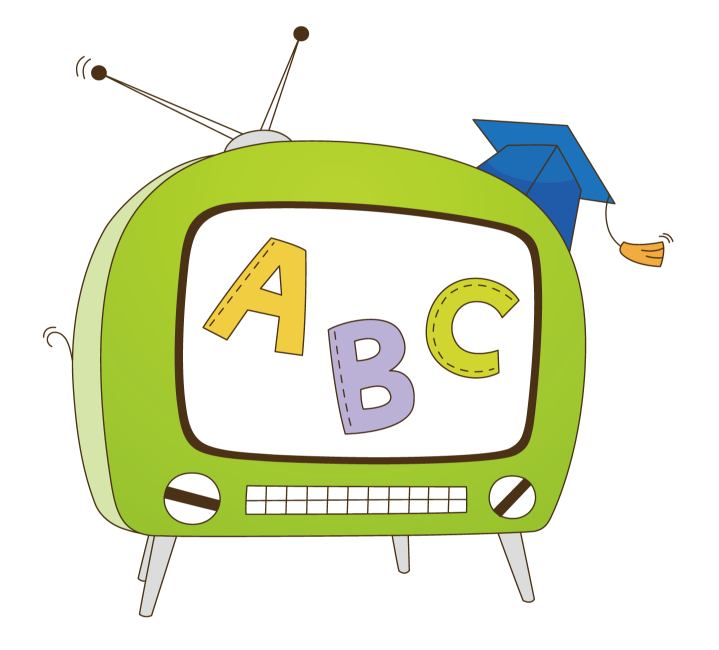 AI NHANH HƠN
Câu 1: Phần mở bài của bài văn tả cảnh sinh hoạt thực hiện nhiệm vụ gì
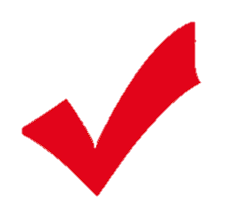 A. Giới thiệu được cảnh sinh hoạt.
B. Giới thiệu cảnh buổi sang đẹp trời
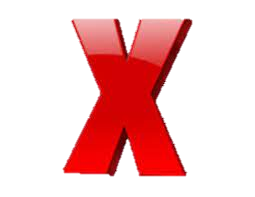 C. Giới thiệu cảnh định kể.
D. Khẳng định cảm xúc với khung cảnh.
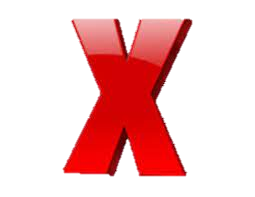 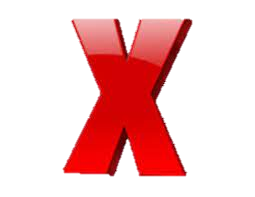 0.5 秒延迟符，无
意义，可删除.
Câu 2: Trước khi viết bài văn ta cần làm gì?
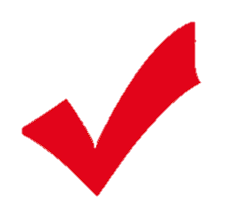 A. Không cần chuẩn bị.
B. Lập dàn ý
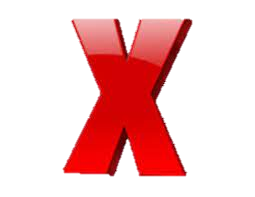 C. Luyện viết mở bài.
D. Luyện viết thân bài.
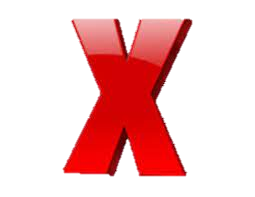 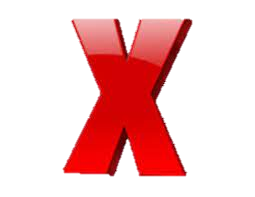 0.5 秒延迟符，无
意义，可删除.
Câu 3: Sau khi viết bài chúng ta cần
A. Viết lại mở bài.
B. Phân tích đề.
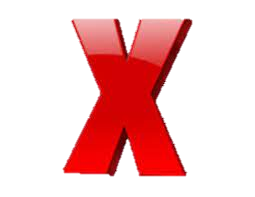 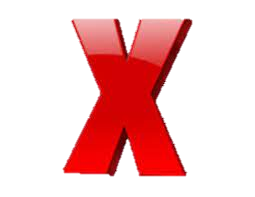 C. Kiểm tra lại bài
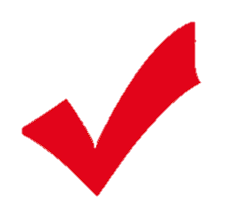 D. Tìm ý.
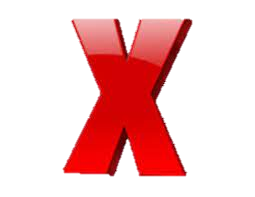 0.5 秒延迟符，无
意义，可删除.
Câu 4: Bài văn miêu tả cảnh sinh hoạt miêu tả chi tiết hoạt động con người ở phần nào?
B. Thân bài
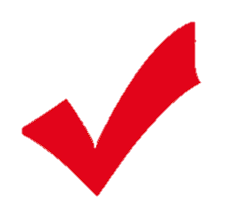 A. Lập dàn ý
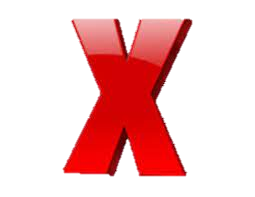 C. Mở bài
D. Kết bài
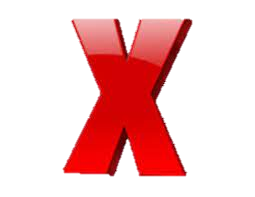 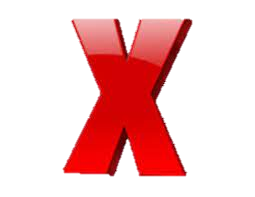 0.5 秒延迟符，无
意义，可删除.
Câu 5: Để bài văn tả cảnh sinh hoạt them sinh động ta cần
A. Viết mở bài thật dài.
B. Viết kết bài thật sâu sắc.
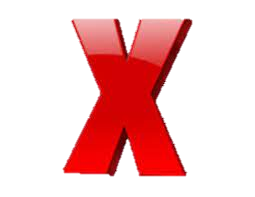 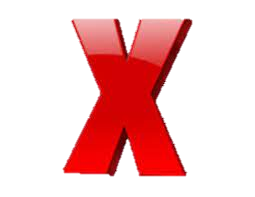 C. Sử dụng từ ngữ miêu tả thích hợp.
D. Thân bài nên tóm gọn lại.
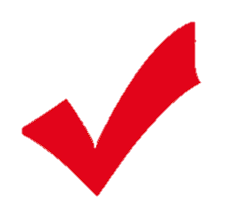 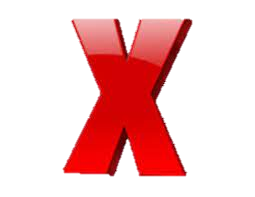 0.5 秒延迟符，无
意义，可删除.
Câu 6: Văn tả cảnh sinh hoạt thì nên tập trung vào việc
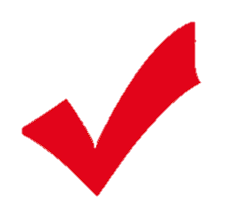 A. Miêu tả cảnh sinh hoạt
B. Miêu tả phong cảnh
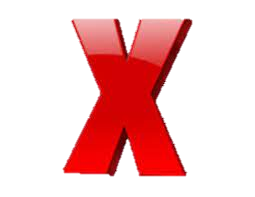 C. Miêu tả tính cách con người
D. Nêu ấn tượng của bản thân
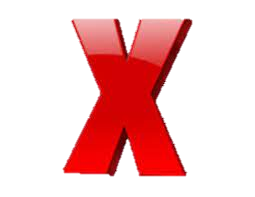 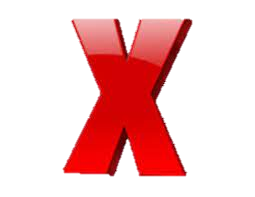 0.5 秒延迟符，无
意义，可删除.
Câu 7: Xác định yêu cầu của đề bài sau: Hãy viết bài văn tả cảnh sinh hoạt lớp.
B. Tả cảnh sinh hoạt lớp.
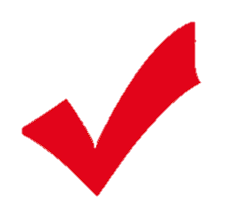 A. Tả cảnh sân trường.
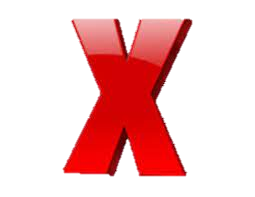 C. Tả thầy cô giáo.
D. Tả học sinh.
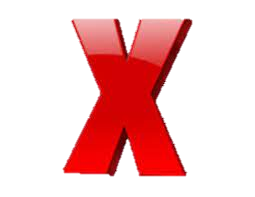 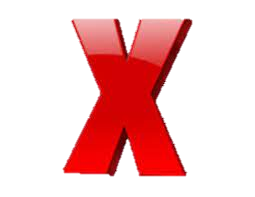 0.5 秒延迟符，无
意义，可删除.
Câu 8: Trong các bước trước khi viết thì bước nào là quan trọng nhất?
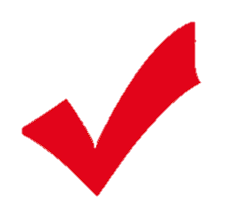 A. Lập dàn ý.
B. Lựa chọn đề tài.
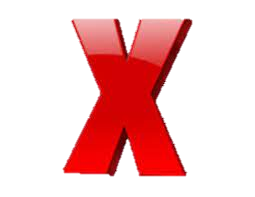 C. Tìm ý.
D. Phân tích yêu cầu đề bài.
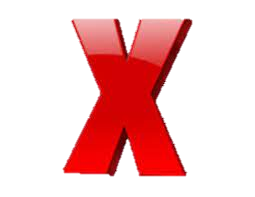 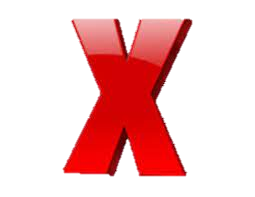 0.5 秒延迟符，无
意义，可删除.
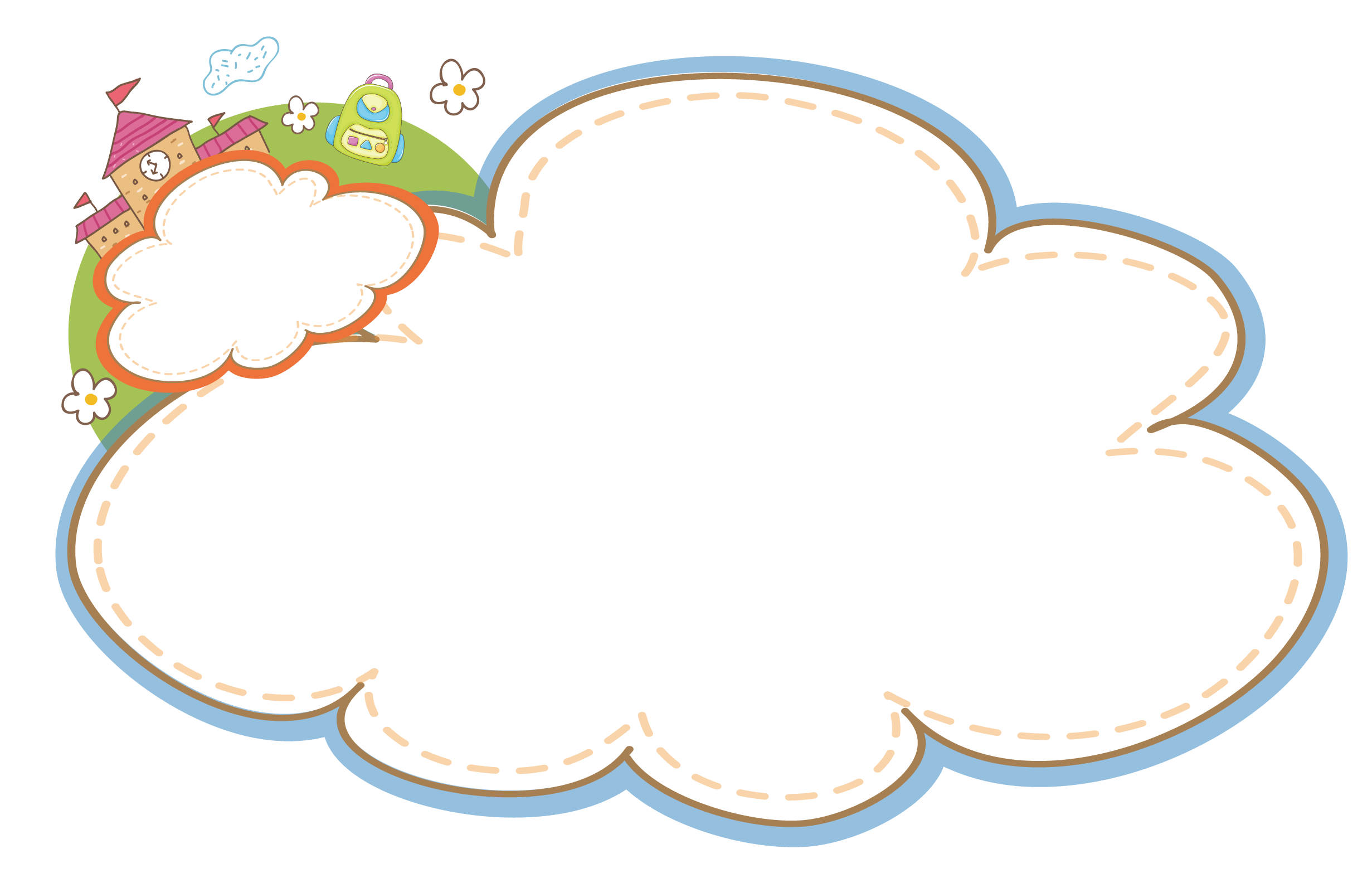 VẬN DỤNG
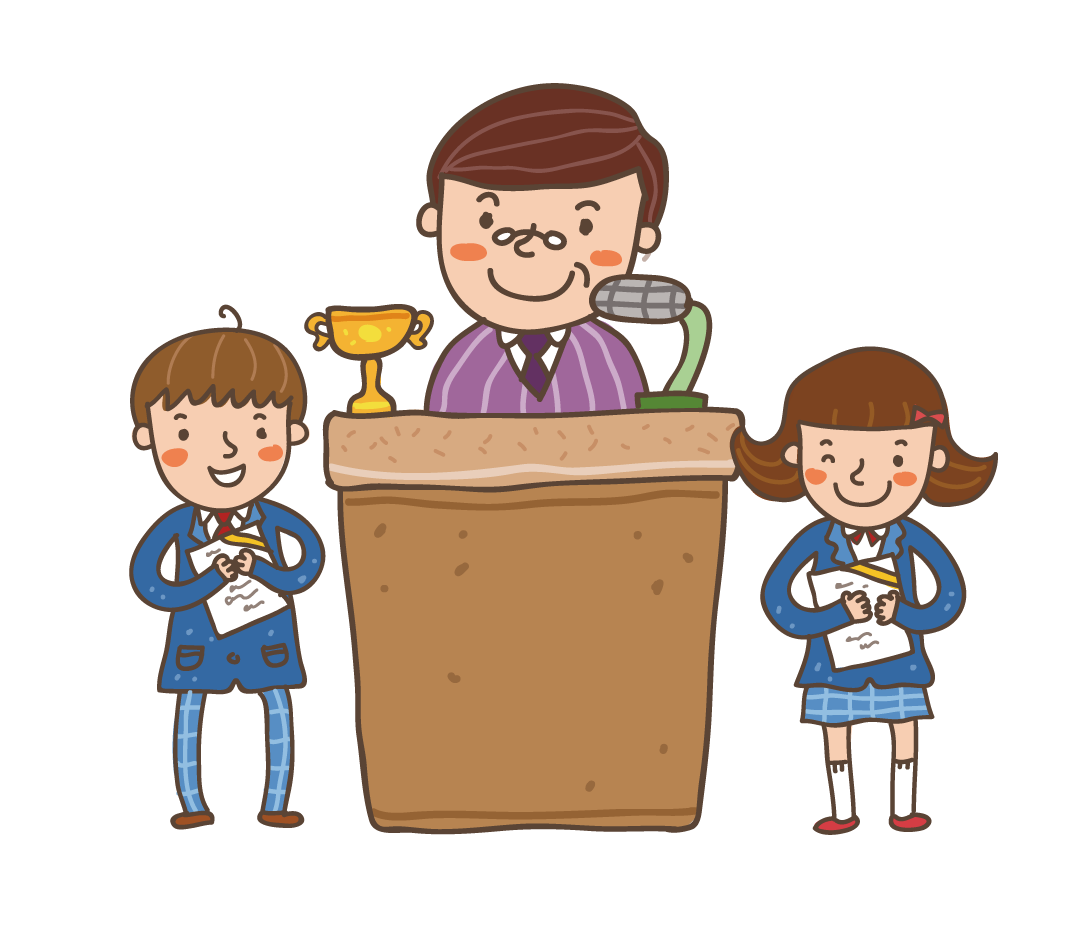 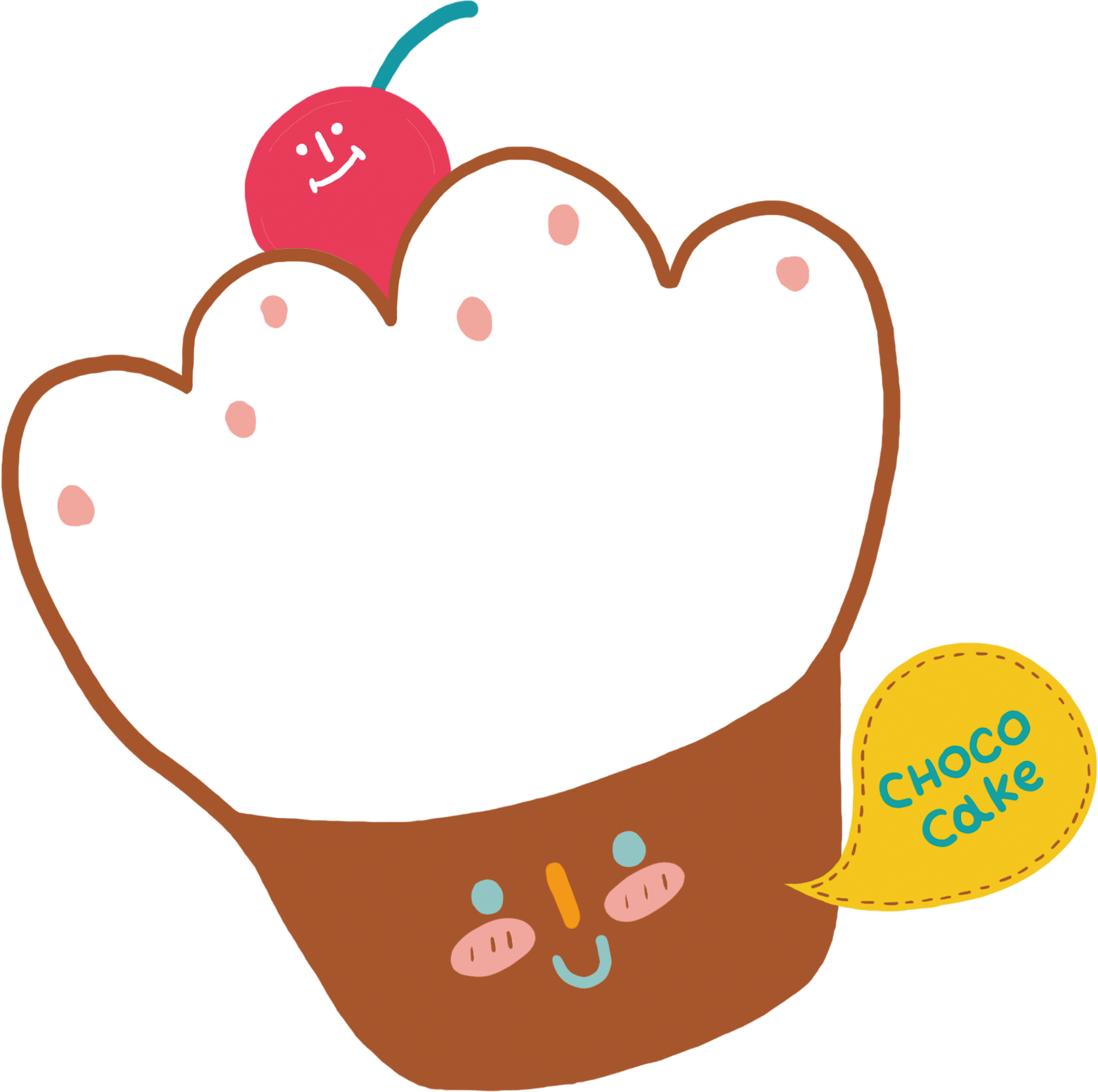 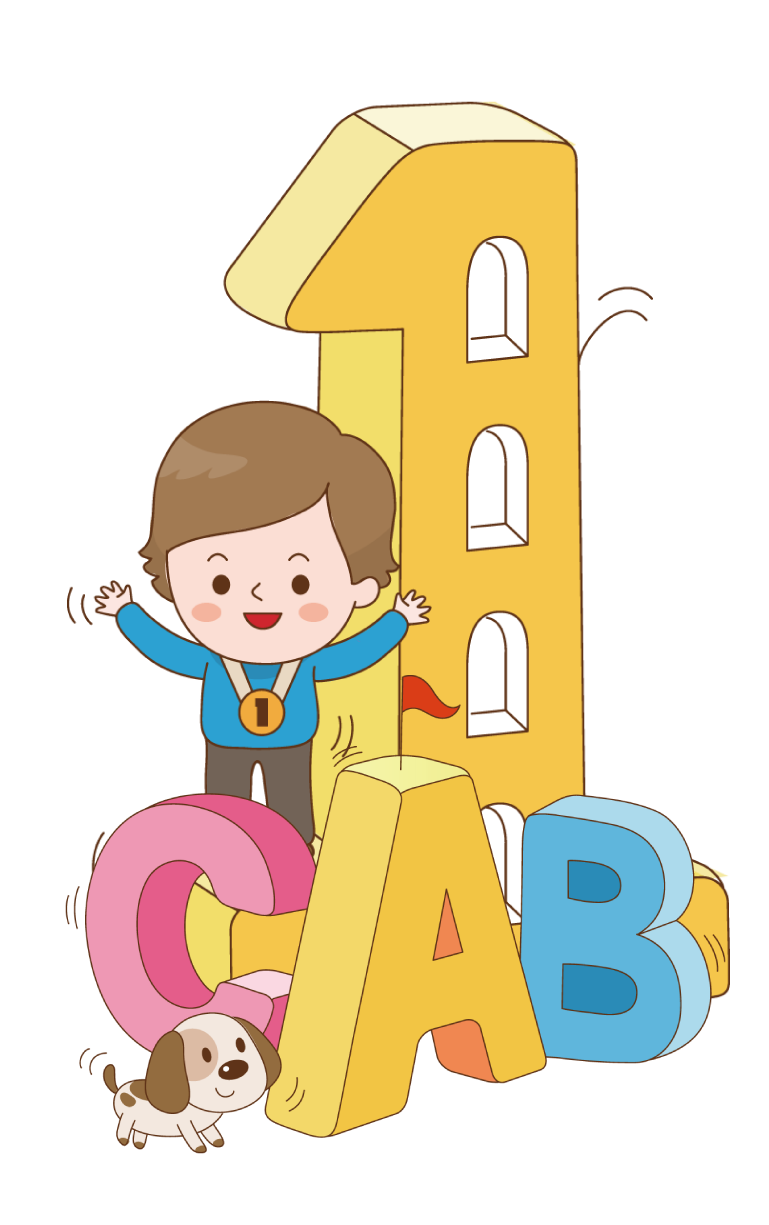 Trong năm 2021 vừa qua, tỉnh…đã trải qua nhiều lần thực hiện giãn cách xã hội theo Chỉ thị 16 của Chính phủ. Em hãy viết một bài văn kể lại cảnh sinh hoạt của gia đình em trong những ngày giãn cánh xã hội.
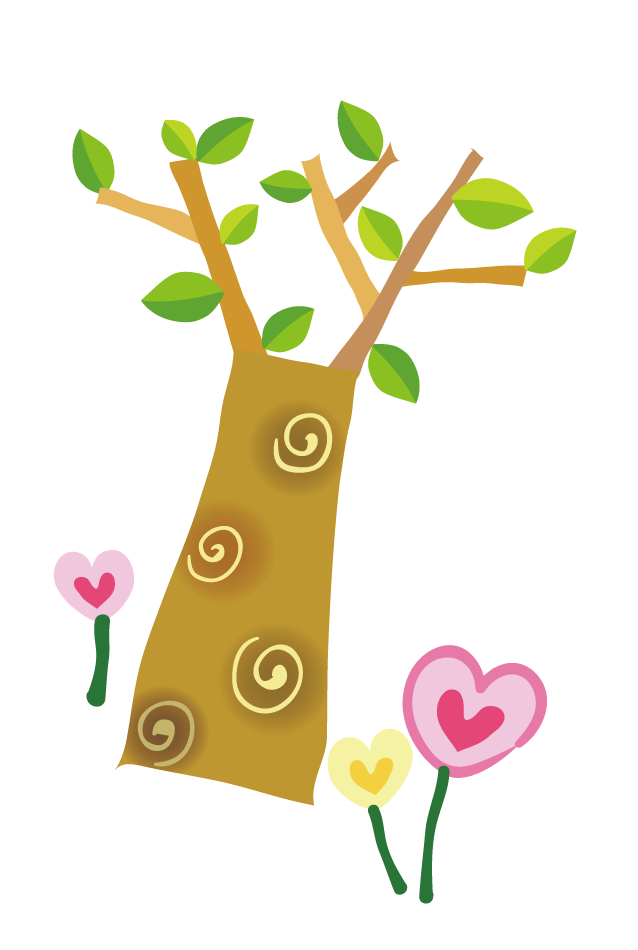 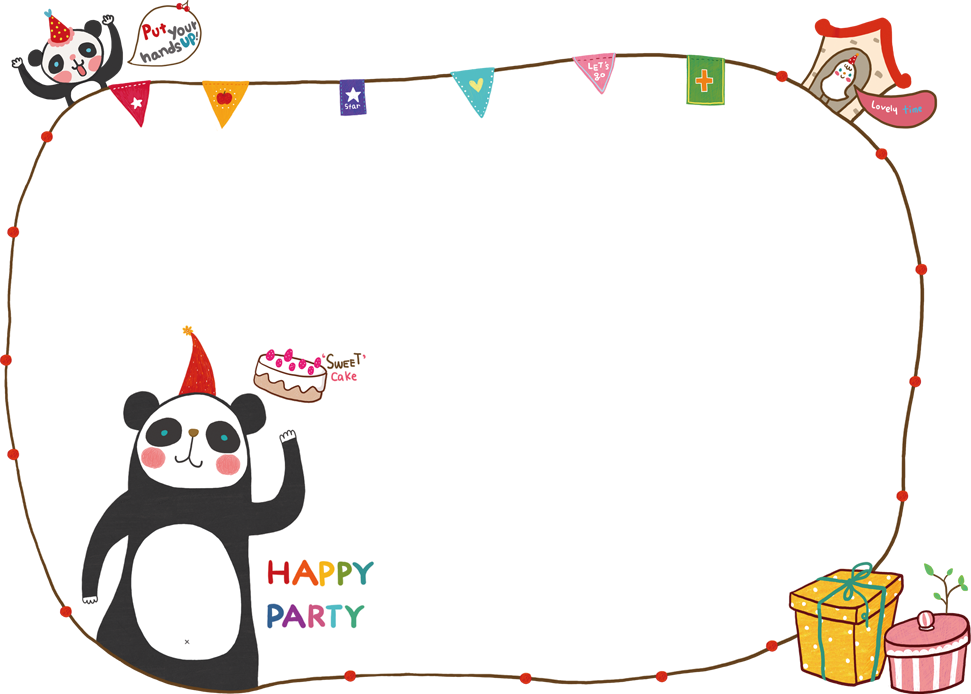 I. Mở bài: giới thiệu cảnh sinh hoạt của gia đình trong ngày giãn cách.
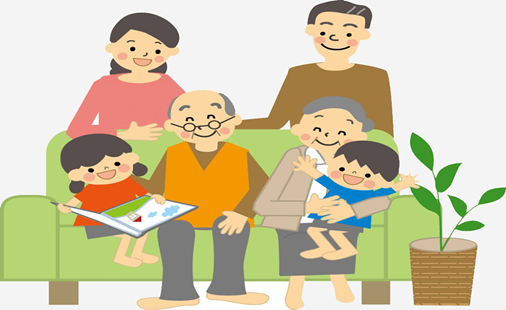 II. Thân bài: Miêu tả cảnh sinh hoạt.Xem thêm
III. Kết bài: Nêu suy nghĩ, đánh giá của người viết.
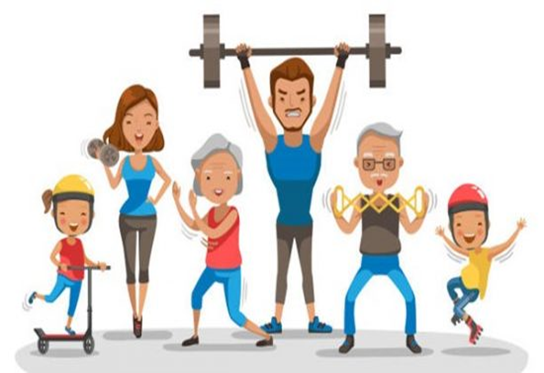 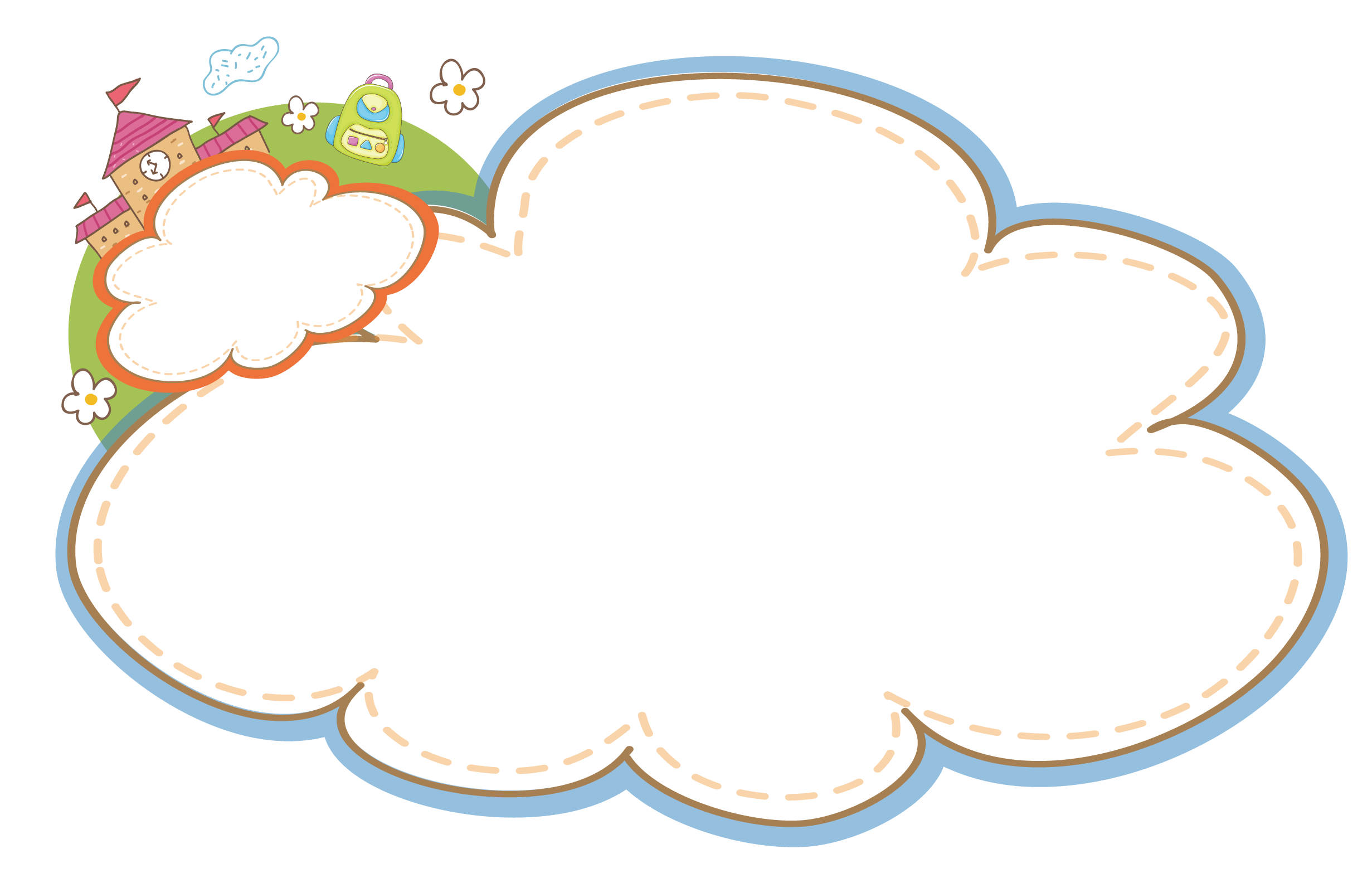 Hướng dẫn tự học:
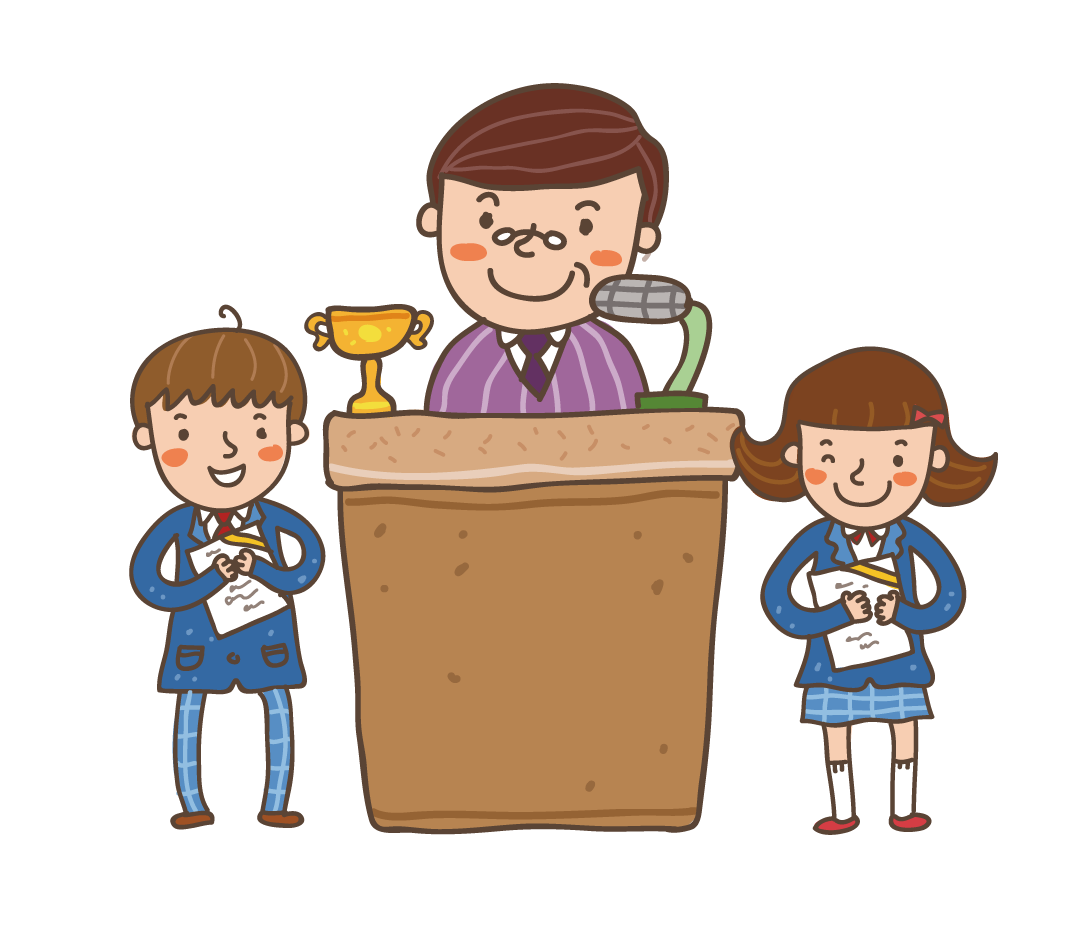 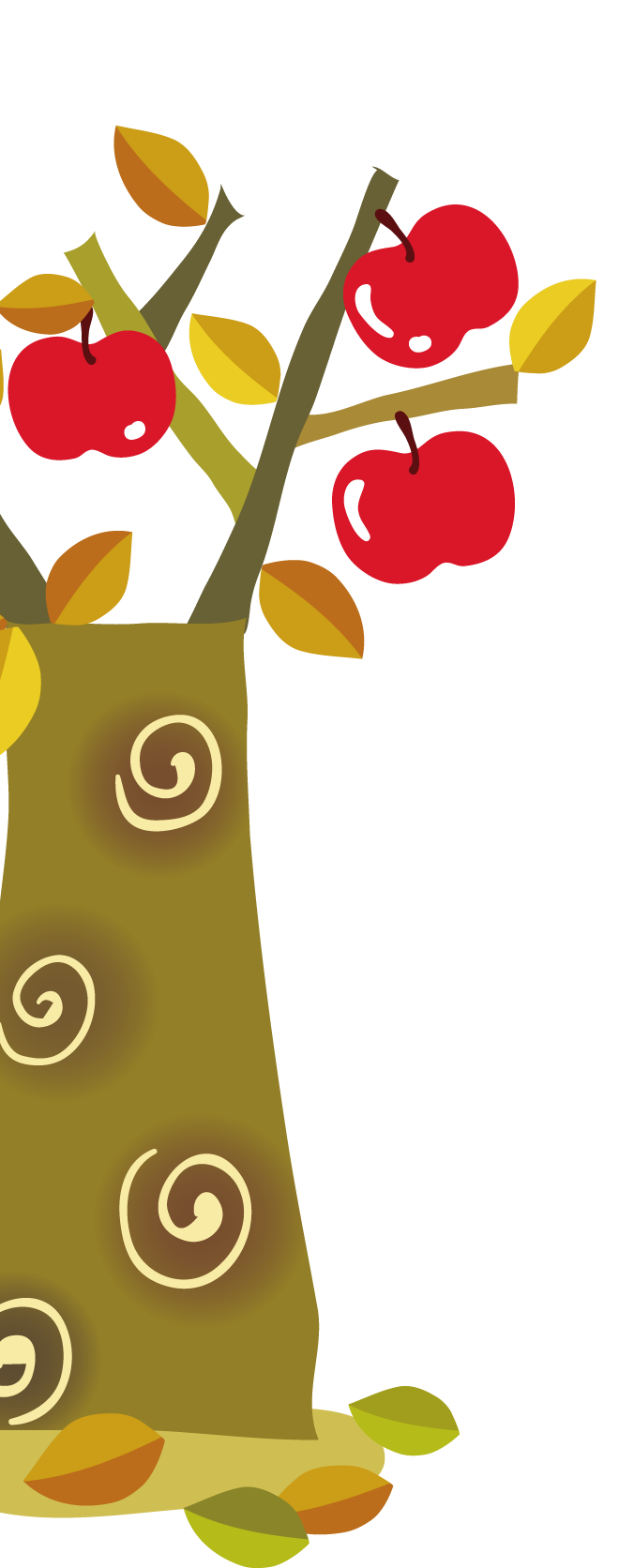 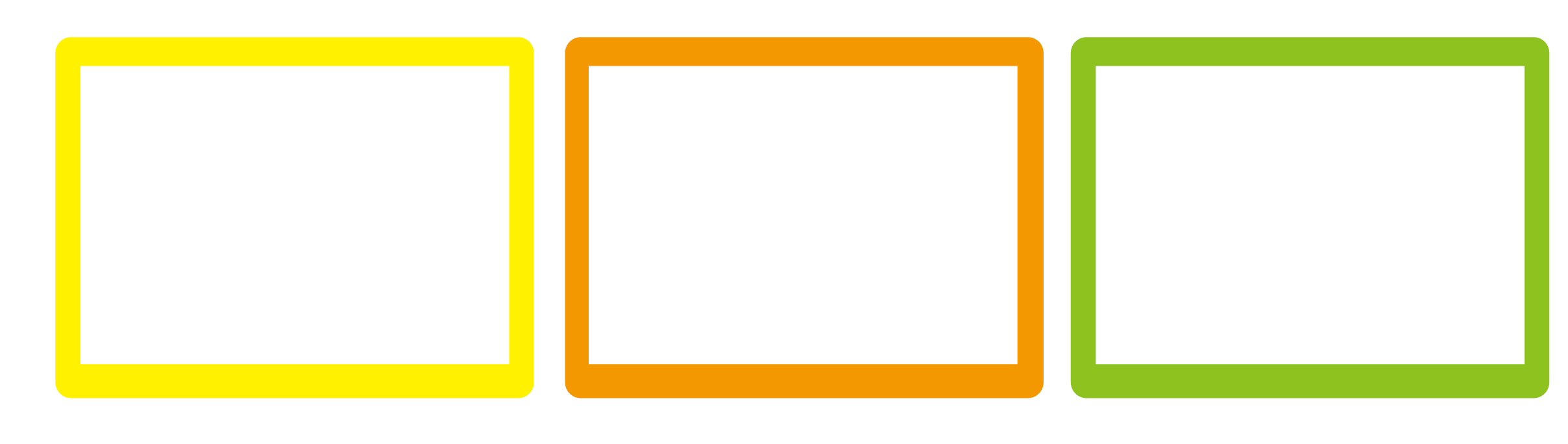 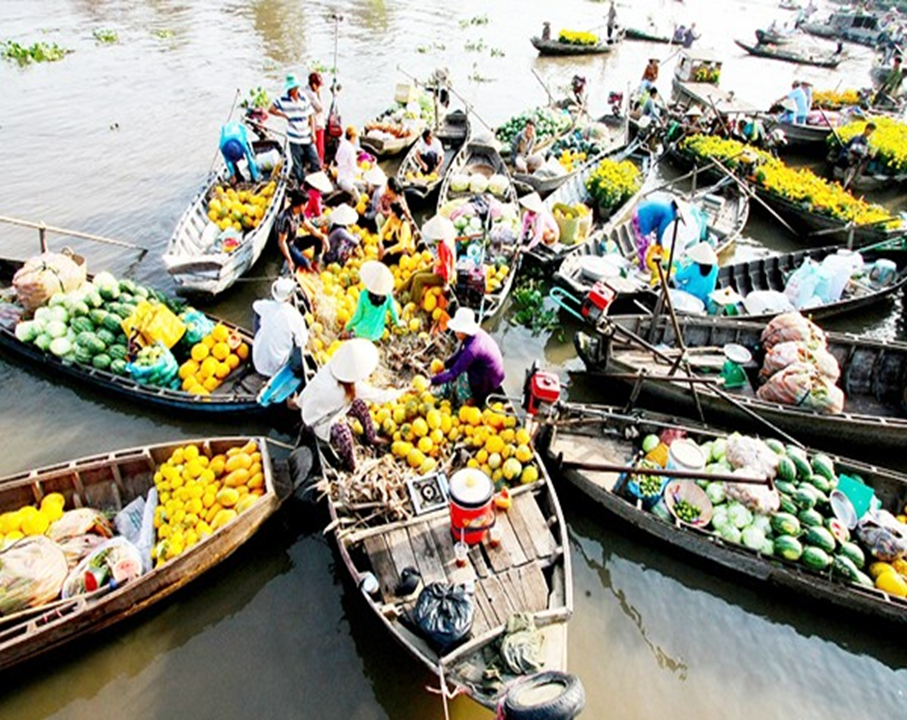 Chuẩn bị bài mới: Nói và nghe.
Khái quát bài học bằng sơ đồ tư duy.
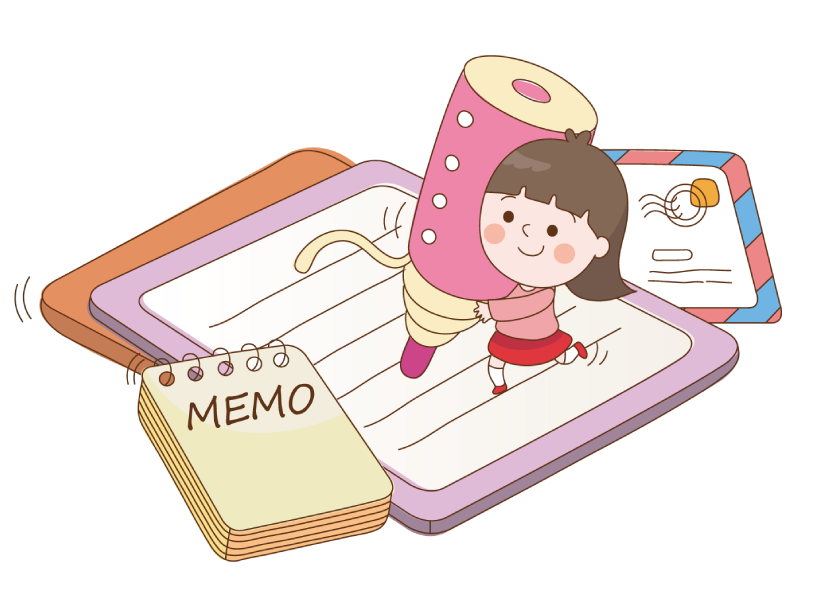 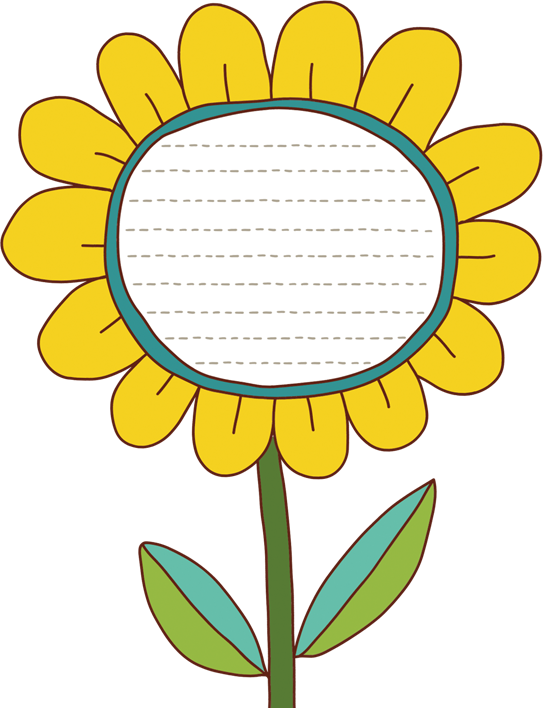 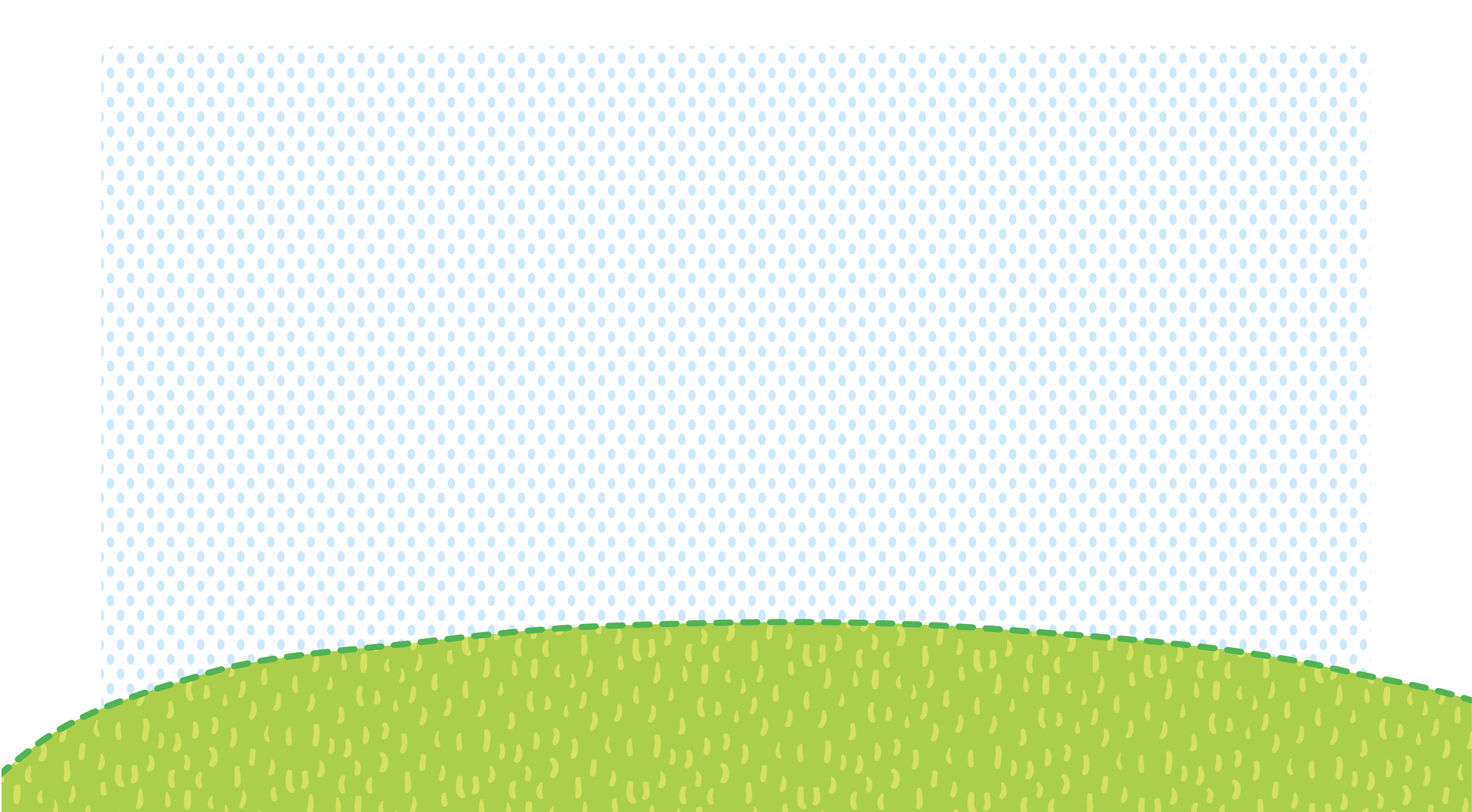 CHÚC CÁC EM HỌC TỐT NHÉ!
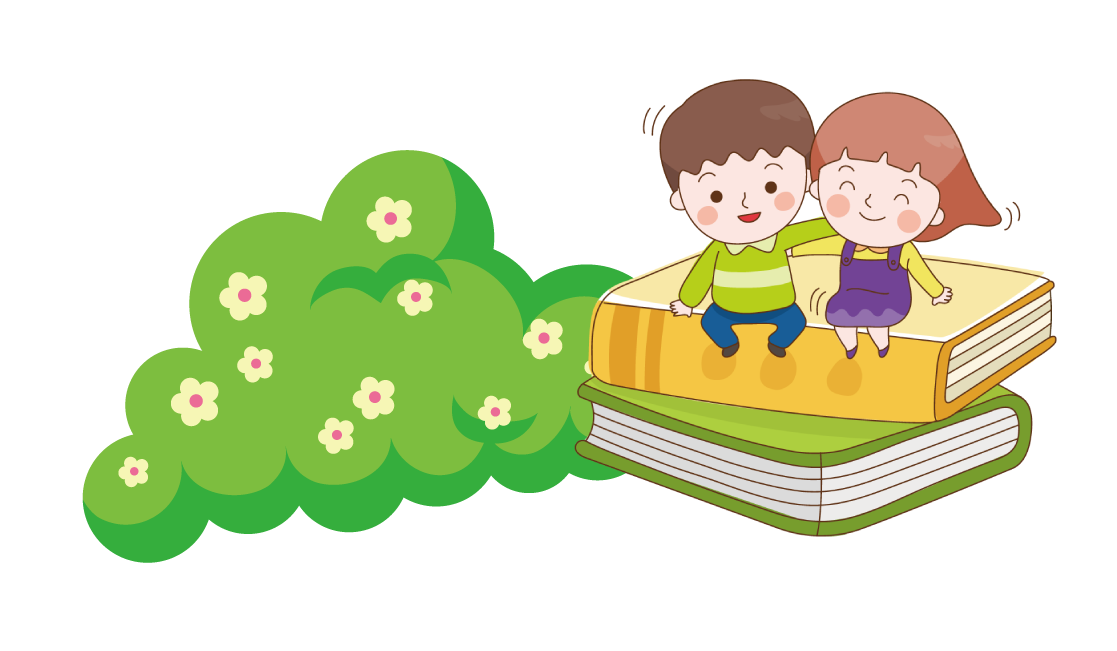